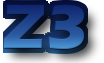 An Efficient SMT Solver
Leonardo de Moura and Nikolaj Bjørner
Microsoft Research
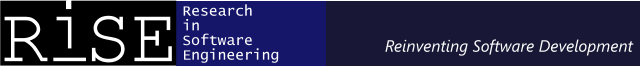 FSE &
This Seminar
Applications: 
Dynamic Symbolic Execution 
Bit-precise Scalable Static Analysis
and several others at Microsoft

Satisfiability Modulo Theories: SMT
Model-based Theory Combination

Shameless, blatant propaganda for the SMT solver Z3
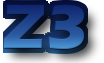 Satisfiability Modulo Theories (SMT)
Is formula   satisfiable modulo theory T ?
SMT solvers have specialized algorithms for T
The Calculus of Computation
Also the title of Bradley & Manna’s book
Why Theorem Proving?

At the core of every software analysis engine 
is invariably a component using logical 
formulas for describing states and 
transformations between system states.
The Calculus of Computation
Some Microsoft engines:
SDV: 	The Static Driver Verifier
PREfix: 	The Static Analysis Engine for C/C++.
Pex: 	Program EXploration for .NET.
SAGE: 	Scalable Automated Guided Execution 
Spec#: 	C# + contracts
VCC: 	Verifying C Compiler for the Viridian Hyper-Visor
HAVOC: 	Heap-Aware Verification of C-code.
SpecExplorer: Model-based testing of protocol specs.
Yogi: 	Dynamic symbolic execution + abstraction.
FORMULA: Model-based Design
F7: 		Refinement types for security protocols
M3: 		Model Program Modeling
VS3:	Abstract interpretation and Synthesis
					
					They all use the SMT solver Z3.
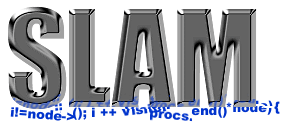 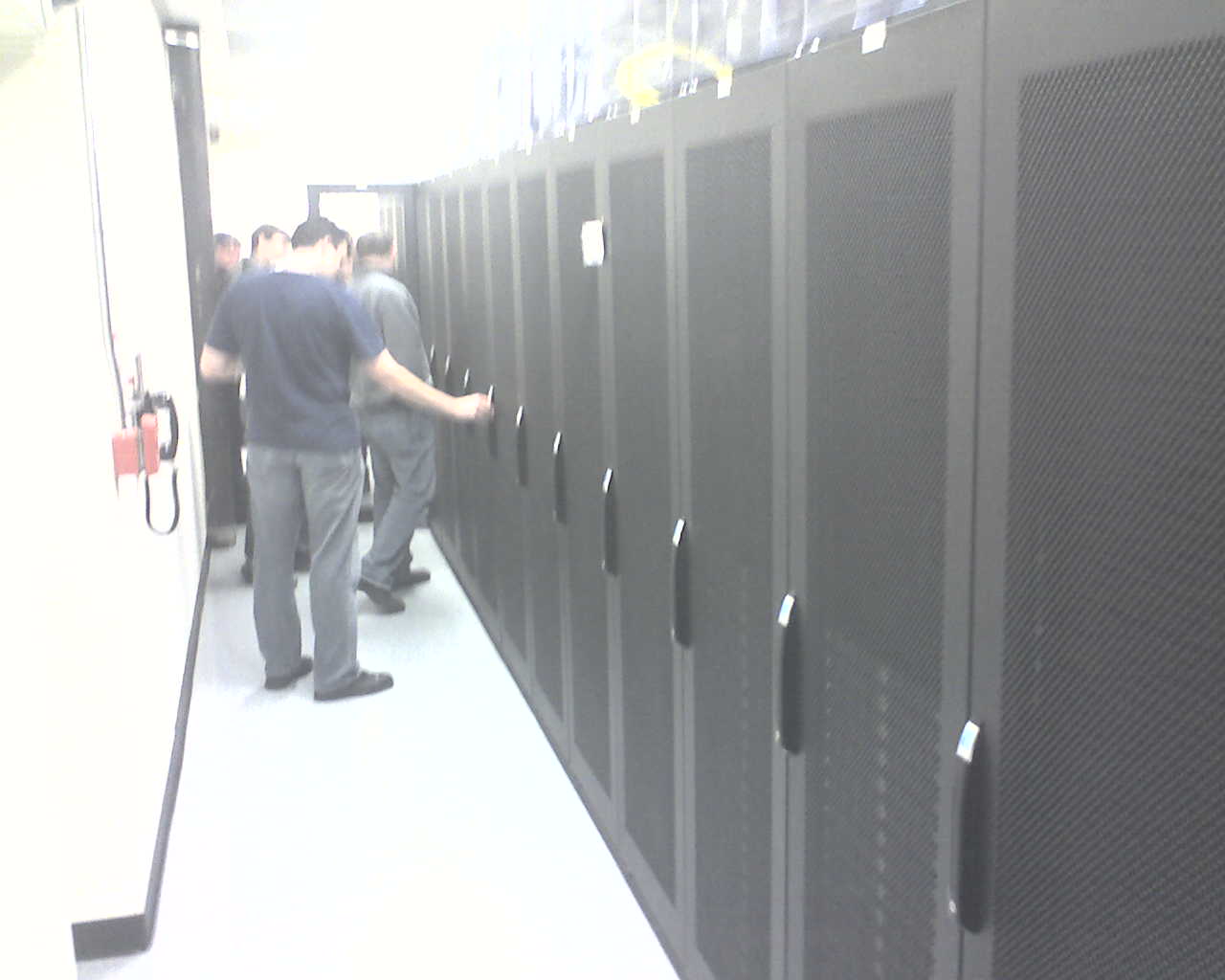 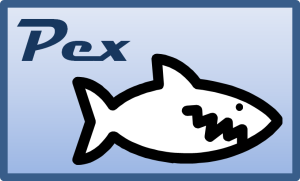 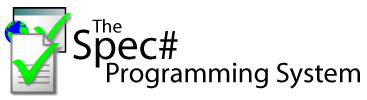 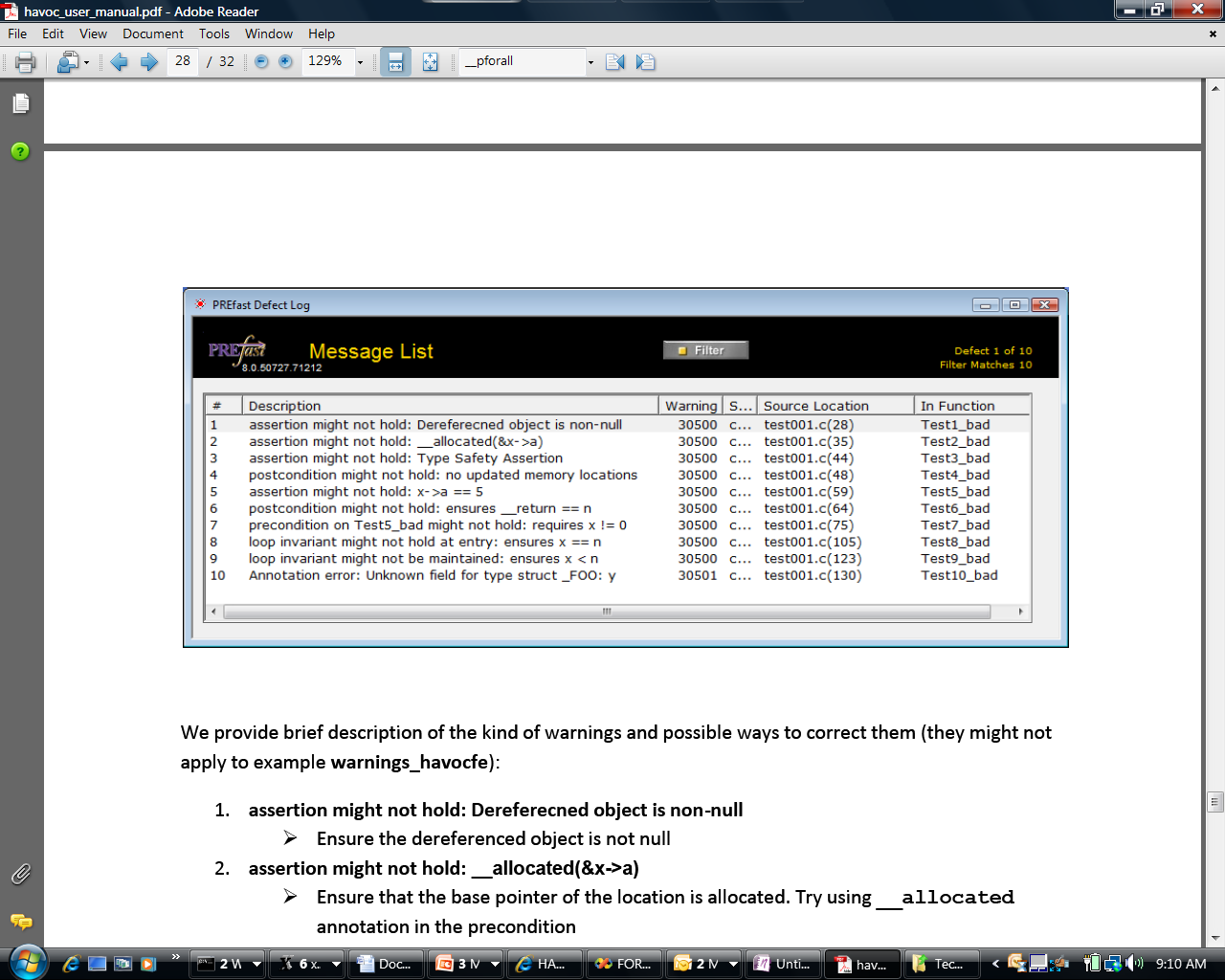 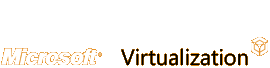 Hyper-V
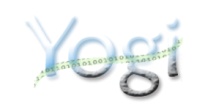 What is Z3?
Theories
Simplify
OCaml
Arrays
Bit-Vectors
SMT-LIB
.NET
Lin-arithmetic
Groebner basis
Recursive Datatypes
Comb. Array Logic
Native
C
Free (uninterpreted) functions
Quantifiers:
E-matching
Model Generation:
Finite Models
Quantifiers:
Super-position
Proof objects
Assumption tracking
Parallel Z3
By Leonardo de Moura & Nikolaj Bjørner http://research.microsoft.com/projects/z3
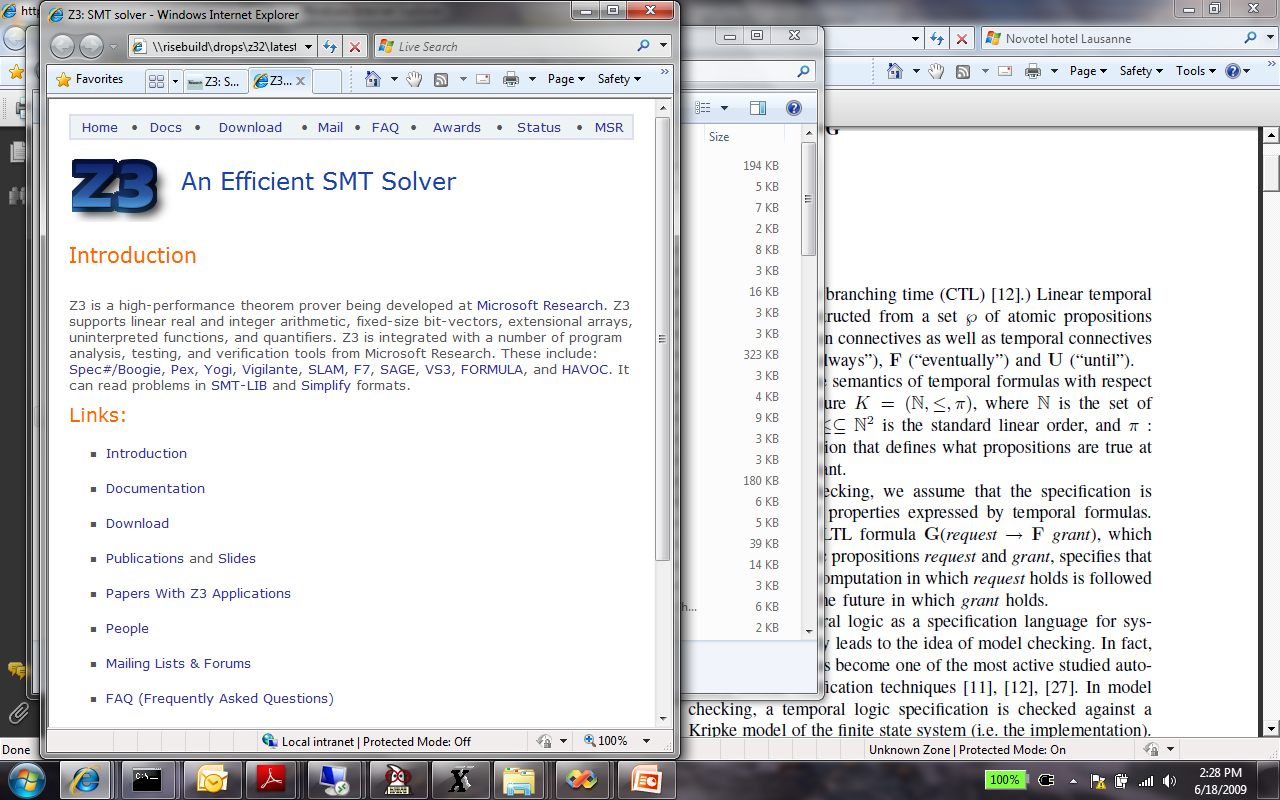 What is Z3?
Leonardo de Moura &
Nikolaj Bjørner

Microsoft Research
Redmond
Z3: Some Microsoft Clients
Drivers
Hyper-V
.NET BCL
SLAM/SDV
VCC
PEX
Hoare
Triples
Finite Program abstraction
Is this path feasible?
Proof
Model
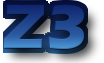 Test case generation
unsigned GCD(x, y) {
  requires(y > 0);
  while (true) {
	unsigned m = x % y;
	 if (m == 0) return y;
	 x = y;
	 y = m;
   }
}
(y0 > 0) and
(m0 = x0 % y0) and
not (m0 = 0) and
(x1 = y0) and
(y1 = m0) and
(m1 = x1 % y1) and
(m1 = 0)
x0 = 2
y0 = 4
m0 = 2
x1 = 4
y1 = 2
m1 = 0
SSA
Solver
We want a trace where the loop is executed twice.
Dynamic Symbolic Execution
Run Test and Monitor
Path Condition
Execution Path
TestInputs
KnownPaths
seed
New input
Constraint System
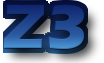 Solve
Unexplored path
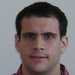 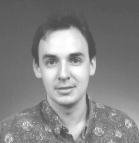 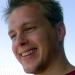 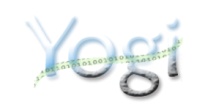 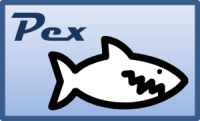 Vigilante
SAGE
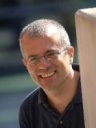 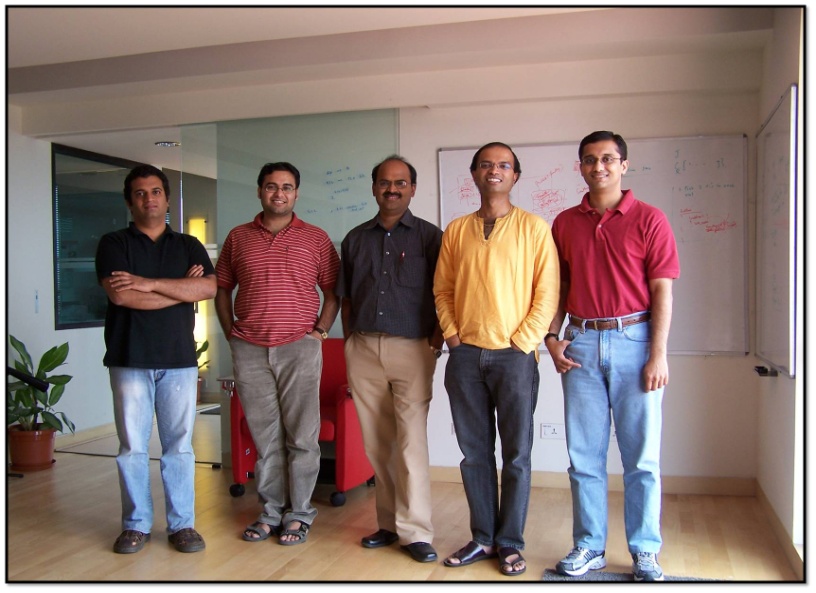 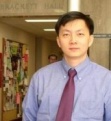 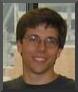 Nikolai Tillmann Peli de Halleux (Pex), Patrice Godefroid (SAGE)
Aditya Nori, Sriram Rajamani (Yogi), Jean Philippe Martin, Miguel Castro, 
Manuel Costa, Lintao Zhang (Vigilante)
What is wrong here?
-INT_MIN= INT_MIN
(3(INT_MAX-3)/4)+ ((INT_MAX-3)/4+4)
 = INT_MIN
void itoa(int n, char* s) {
      if (n < 0) {
         *s++ = ‘-’;
         n = -n;
     }
     // Add digits to s
     ….
int binary_search(int[] arr, int low,                        int high, int key)  
while (low <= high)  
    {
        // Find middle value 
        int mid = (low + high) / 2;
        int val = arr[mid];        if (val == key) return mid;        if (val < key) low = mid+1;         else high = mid-1;     }     return -1;
}
Package: java.util.Arrays
Function: binary_search
Book: Kernighan and Ritchie
Function: itoa (integer to ascii)
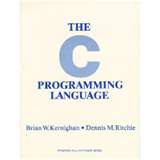 The PREfix Static Analysis Engine
int init_name(char **outname, uint n)
	{
	    if (n == 0) return 0;
	    else if (n > UINT16_MAX) exit(1);
	    else if ((*outname = malloc(n)) == NULL) {
	        return 0xC0000095; // NT_STATUS_NO_MEM;
	    }
	    return 0;
	}

	int get_name(char* dst, uint size) 
	{
	    char* name;
	    int status = 0;
	    status = init_name(&name, size);
	    if (status != 0) {
	        goto error;
	    }
	    strcpy(dst, name);
	error:
	    return status;
	}
model for function init_name
outcome init_name_0:
    guards: n == 0
    results: result == 0
outcome init_name_1:
     guards: n > 0; n <= 65535
     results: result == 0xC0000095
outcome init_name_2:
     guards: n > 0|; n <= 65535
     constraints: valid(outname)
     results: result == 0; init(*outname)
models
Can 
Pre-condition be violated?
path for function get_name
    guards: size == 0
    constraints:
    facts: init(dst); init(size); status == 0
paths
Yes: name is not initialized
pre-condition for function strcpy
    init(dst) and valid(name)
warnings
C/C++ functions
6/26/2009
Extended Static Checking and Verification
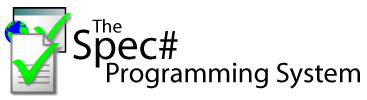 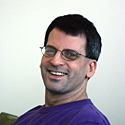 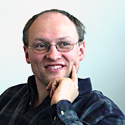 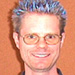 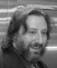 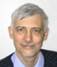 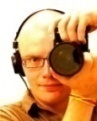 Hyper-V
Boogie
VCC
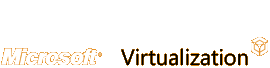 HAVOC
Verification 
condition
Win. Modules
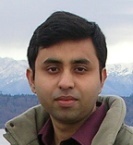 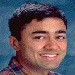 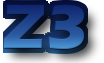 Bug path
Rustan Leino, Mike Barnet, Michał Moskal, Shaz Qadeer, Shuvendu Lahiri,  Herman Venter,  
Wolfram Schulte, Ernie Cohen,
Khatib Braghaven, Cedric Fournet, Andy Gordon, Nikhil Swamy
F7
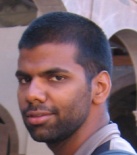 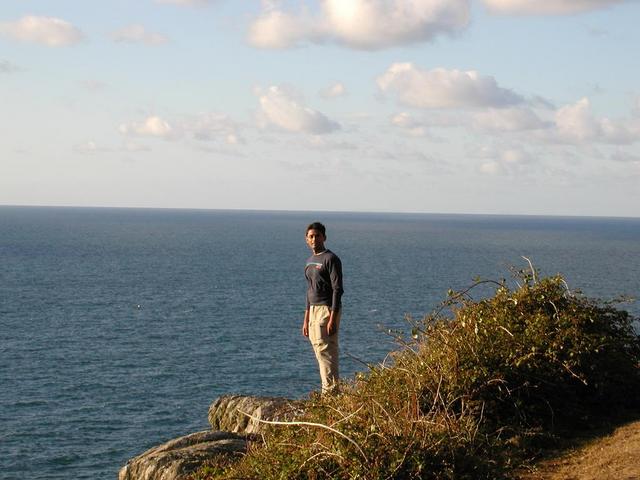 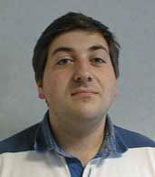 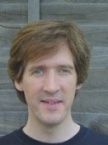 What is SMT?
Satisfiability Modulo Theories (SMT)
Array Theory
Arithmetic
Uninterpreted Functions
Z3: An Efficient SMT Solver
Domains from programs
Bits and bytes

Numbers	

Arrays	

Records		

Heaps		

Data-types	

Object inheritance
Domains from other areas
Job-shop scheduling and difference arithmetic
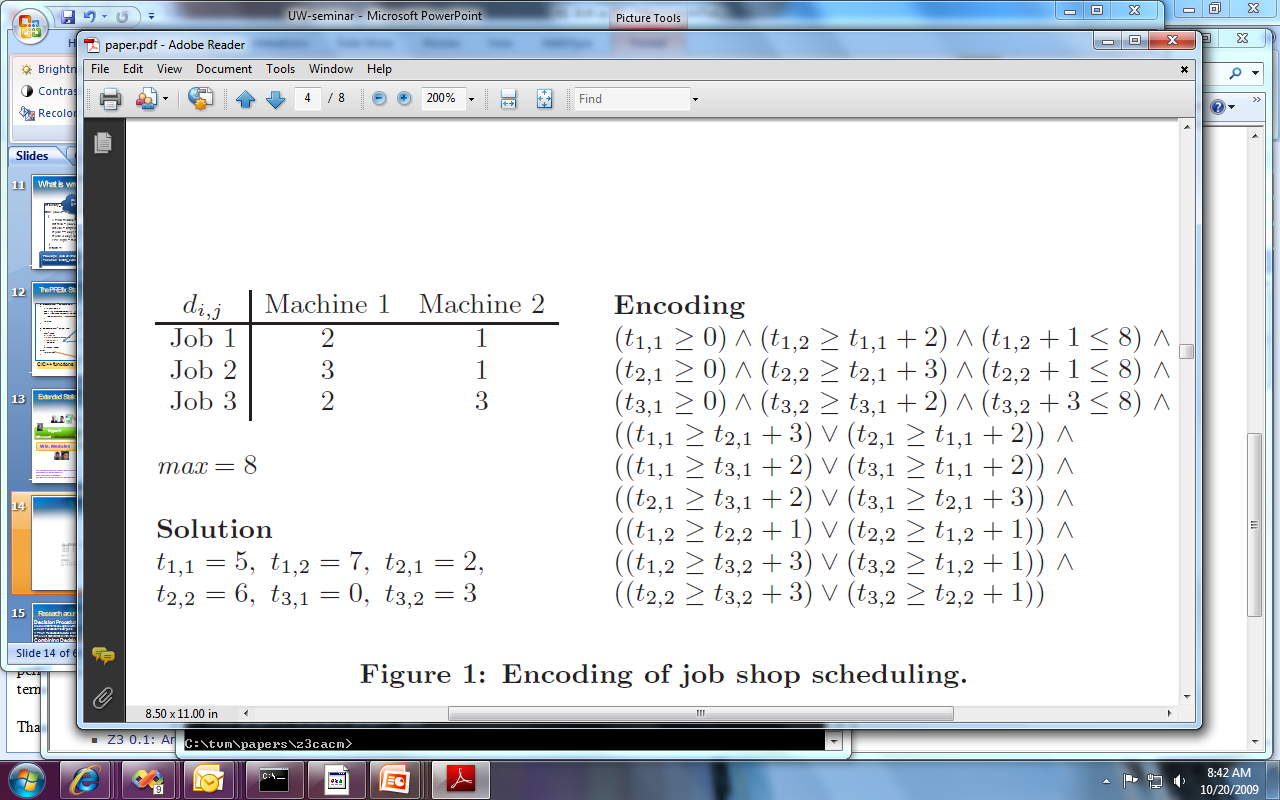 Two variables per inequality: x – y ≤ k
Domains from other areas
Job-shop scheduling and difference arithmetic
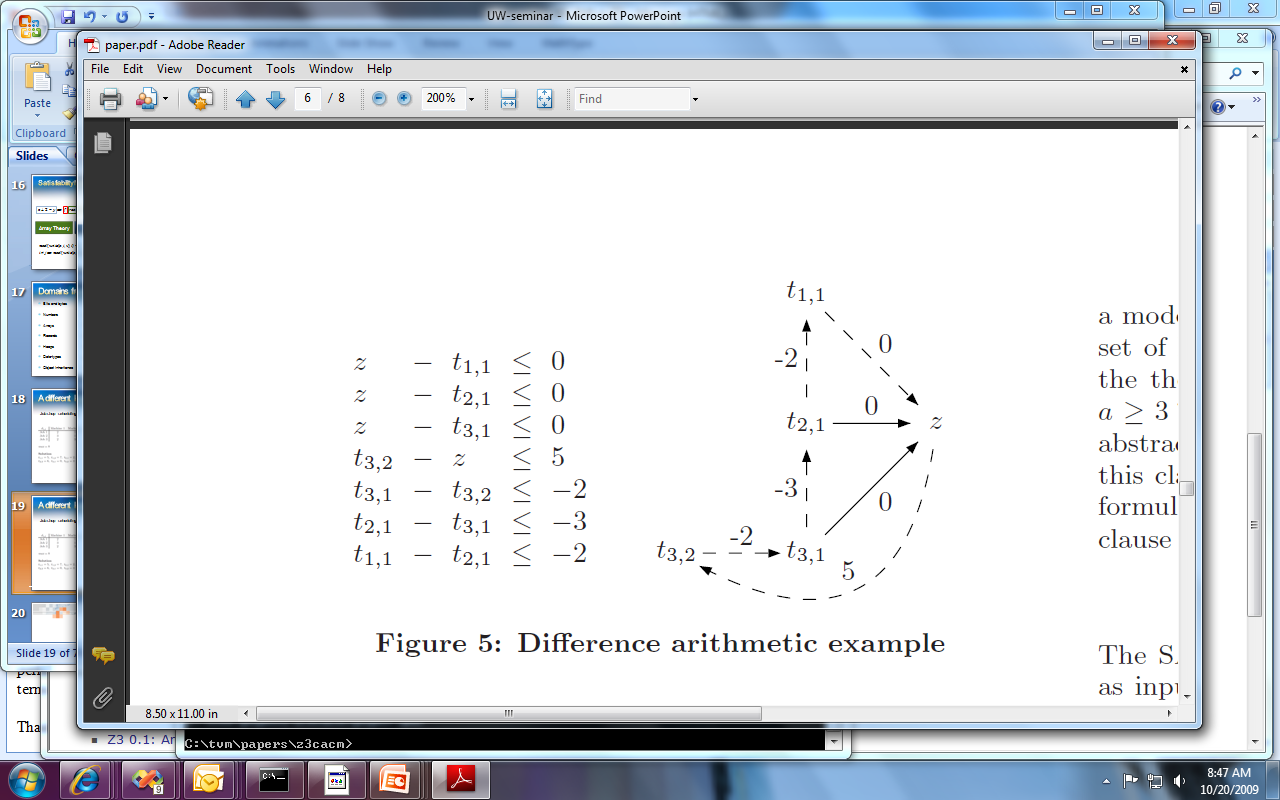 Difference arithmetic reduces to abasic path search problem
Research around Z3
Decision Procedures
Modular Difference Logic is Hard 		           	TR 08 B, Blass Gurevich, Muthuvathi.
Linear Functional Fixed-points. 			CAV 09  B. & Hendrix. 
A Priori Reductions to Zero for Strategy-Independent Gröbner Bases SYNASC 09 M& Passmore. 
Efficient, Generalized Array Decision Procedures 	           	FMCAD 09  M & B
Combining Decision Procedures
Model-based Theory Combination 		           	SMT 07   M & B. . 
Accelerating Lemma learning using DPLL(U)		LPAR 08  B, Dutetre & M
Proofs, Refutations and Z3				IWIL 08 M & B
On Locally Minimal Nullstellensatz Proofs.		SMT 09  M & Passmore. 
A Concurrent Portfolio Approach to SMT Solving		CAV 09   Wintersteiger, Hamadi & M
Quantifiers, quantifiers, quantifiers
Efficient E-matching for SMT Solvers. . 		 	CADE 07 M & B. 
Relevancy Propagation. 		 		TR 07      M & B. 
Deciding Effectively Propositional Logic using DPLL and substitution sets  IJCAR 08 M & B.
Engineering DPLL(T) + saturation. 			IJCAR 08 M & B. 
Complete instantiation for quantified SMT formulas		CAV 09   Ge & M. 
On deciding satisfiability by DPLL(+ T) and unsound theorem proving. 
						CADE 09  Bonachina, M & Lynch. .
. 
.
 
.
Sorry, I can’t cover it all here
Theory Combinations
A Combination History
Foundations
Efficiency using rewriting
1984 Shostak. Theory solvers

1996 Cyrluk et.al Shostak Fix #1

1998 B. Shostak with Constraints 

2001 Rueß & Shankar Shostak Fix #2

2004 Ranise et.al. N.O + Superposition
1979 Nelson, Oppen - Framework

1996 Tinelli & Harindi. N.O Fix

2000 Barrett et.al N.O + Rewriting

2002 Zarba & Manna. “Nice” Theories

2004 Ghilardi et.al. N.O. Generalized
2001: Moskewicz et.al. Efficient DPLL made guessing cheap
2006 Bruttomesso et.al. Delayed Theory Combination
2007 de Moura & B. Model-based Theory Combination
The basic combination problem
Examples:
 
 
 Given:
		F = 1  2 T1 , T2 : Theories over 1, 2 

T = DC(T1  T2) – deductive closure
Is T consistent?
Given separate solvers for T1 and T2 produce combined solver for T.
Theory combination essentials
Disjoint signatures and Purification 				 1  2 = 		{ +, -, .. }  { read, write} = 

Stably-Infinite Theories.

Convex Theories.

Nelson-Oppen combination.

Model-based theory combination.
Main components of modern SMT Solvers
Purification
Main components of modern SMT Solvers
Purification
Main components of modern SMT Solvers
Purification
Arithmetic
Arrays
Functions
Main components of modern SMT Solvers
Propositional Abstraction
Main components of modern SMT Solvers
Propositional Assignment
Using SAT solver
Main components of modern SMT Solvers
Theory Solving
Arithmetic
Arrays
Theories exchange equalities between shared variables. But how?
Free functions

Patience…
Now to Stably Infiniteness
Stably-Infinite Theories
Theorem:
The union of two consistent, disjoint, stably-infinite theories is consistent.
Stably-Infinite Theories
A theory is stably-infinite if every satisfiable QFF is satisfiable in an infinite model.

We can glue together models M1 and M2 from stably infinite theories:
we can extend the size of models M1 and M2 to each have |M1 | + |M2 | elements.
Why stably infiniteness?
A
B
Equalities align
h(dA)
dA
dB
h-1(dB)
eB
eA
fB (d,e)
fA (d,e)
Should be able to add fresh value in model A
Function interpretations shared by bottom-up construction
fA (d,e) := h-1(fB (h(dA), h(eA)))
Stably-Infinite Theories
A theory is stably-infinite if every satisfiable QFF is satisfiable in an infinite model.

Theories with only finite models are not stably infinite:	T = DC(x,y,z. (x = y)  (x = z)  (y = z) )	has only models with at most 2 elements

Is this a problem in practice?
We want to support finite types found in programming languages.
Stably-Infinite Theories
Are finite domains a problem in practice?

Not really. Add a type predicate, to scope finite sorts.

		T’ = DC(x,y,z. in2(x)  in2(y)  in2(z)  (x = y)  (x = z)  (y = z) )

T’ is stably infinite.
Convexity
Convex Theories
Theorem:
The union of two convex theories can be solved in time O(n4 x T1(n) x T2(n)).

The combination of a non-convex theory with another can incur exponential cost.
Convexity
A theory T is convex iff:	for all finite sets L of literals and 	for all non-empty disjunctions	  L ⊨T                 iff  L ⊨T          		for some i  I

Every convex theory T with non-trivial models (i.e., ⊨T x,y . x  y) is stably-infinite
All Horn theories are convex – this includes all (conditional) equational theories.
Linear rational arithmetic is convex
Convexity: Horn theories
Suppose H is a set of horn axioms.
H |= P(t)  Q(t’)
Then there is a resolution proof of [] given:
H  P(t)   Q(t’)
Horn resolution maintains invariant:
Every clause has at most one positive literal.
Either P(t) or Q(t’) consume the only available positive literal.
[Speaker Notes: Horn equalities are convex.
Proof: convert the horn equalities into predicate calculus without equality by adding the horn axioms:
               E(x,y) :- E(y,x)
               E(x,z) :- E(x,y), E(y,z)
               E(x,x)
               E(f(x),f(y)) :- E(x,y)….  For every f.
The resulting system H is still Horn.
Suppose H |= E(s,t) or E(u,v). Then by FO completeness H & !E(s,t) && !E(u,v) is unsat with a finite resolution derivation.
Now notice that any resolvent with !E(s,t) or !E(u,v) contains no positive literals. Hence, clauses resolved with one cannot be resolved with the other.
The finite resolution derivation must therefore only require one of the equalities.]
Convexity: LRA
Suppose A is a matrix, b is a vector, f1 (x) and f2 (x) are linear functions and that Ax  b |= f1 (x) = c1 or f2 (x) = c2 for every x.
Let Ax1  b and Ax2  b and f1(x1) = c1 and f2 (x2) = c2. We show that either f1(x2) = c1 or f2(x1) = c2.

Proof: let y = (x1+x2)/2, then Ay = A(x1+x2)/2 = Ax1/2 + Ax2/2  b/2 + b/2 = b, so either f1(y) = c1 or f2(y) = c2.
	Assume wlog f1 (y) = c1, then 	c1 = 2*c1 – c1 = 2*f1 (y) – f1 (x1) = 	f1 (2y-x1) = f1 (2(x1+x2)/2 – x1) = f1 (x2)  .
Convexity: LRA
Suppose A is a matrix, b is a vector, f(x) and g(x) are linear functions and for every x:


Let 
Then either f(z) = c or g(y) = d.
f(y)
g(z)
f(z)
g(y)
Assume wlog f(u) = c:
Many theories are not convex
Linear integer arithmetic1  x  2 ⊨ x = 1  x = 2

Non-linear arithmeticx2 = 1, y = 1, z = -1 ⊨ x = y  x = z

Theory of bit-vectors
	ch : BitVec[8] ⊨ ch = 0  …  ch = 255

Theory of arraysv = read(write(a,i,w),j) ⊨ v = w  v = read(a,j)
Convexity - combination
Let T = T1  T2 where 
T1 is E, O(nlog(n)), and 
T2 is Integer Difference Arithmetic, O(nm).
T1 is convex, but T2 is not.
Satisfiability of T is NP-complete:
Nelson-Oppen Combination
Let T1 and T2 be consistent, stably infinite theories over disjoint (countable) signatures. Assume satisfiability of conjunction of literals can be decided in time T1(n), respectively T2(n). Then,

The combined theory T is consistent and stably infinite.

Satisfiability of quantifier-free conjunction of literals in T can be decided in O(2n*n x T1(n) x T2(n)).

If T1 and T2 are convex, then so is T. Satisfiability is in O(n4 x T1(n) x T2(n)).
Nelson-Oppen procedure
Initial state: L is set of literals over 1  2 
Purify: Preserving satisfiability, convert L into L’ = L1  L2 such that L1  T(1,V),  L2  T(2,V)So L1  L2 = Vshared  V
Interaction:  Guess a partition of Vshared  
	Express the partition as a conjunction of equalities.Example, { x1 }, { x2 , x3 }, { x4 } is represented as: : x1  x2 x1  x4 x2  x4 x2 = x3 
Component Procedures:Use solver 1 to check satisfiability of L1  Use solver 2 to check satisfiability of L2  
NO procedure - soundess
Each step is satisfiability preserving
Say L is satisfiable (in the combination).
Purification: L1  L2 is satisfiable by M.
Interaction: M induces a partition 
		   L1  L2 is satisfiable
Component: Each   L1 and    L2 are satisfiable.

Therefore, if the procedures return unsatisfiable, then L is unsatisfiable.
NO procedure: correctness
Suppose both procedures return satisfiable:	A ⊨   L1 		B ⊨   L2 	A, B are models.

Each theory is stably-infinite. So assume A, B have infinite domains SA, SB (of same cardinality).

Let h be a bijection SA  SB such that h(xA) = xB for each shared variable.
Extend B to B’ to interpret functions in 1 : 
		fB’(b1 .. bn) = h(fA(h-1(b1),…, h-1(bn))
B’ is a model.
NO – reduced guessing
Instead of guessing, we can often deduce the equalities to be shared.

Interaction: T1  L1 ⊨ x = ythen add equality to .

If theories are convex, then we can:
Deduce all equalities.
Assume every thing not deduced is distinct.
Complexity: O(n4 x T1(n) x T2(n)).
NO – convex case correctness
Assume the theories are convex.
Suppose L1 is satisfiable

Let E be the set of pairs xj, xk, such that 	M1 ⊨ L1  xj = xk

By convexity:
M1 ⊨ L1   E xj = xk

So L1  E xj  xk is satisfiable
NO  procedure - Example
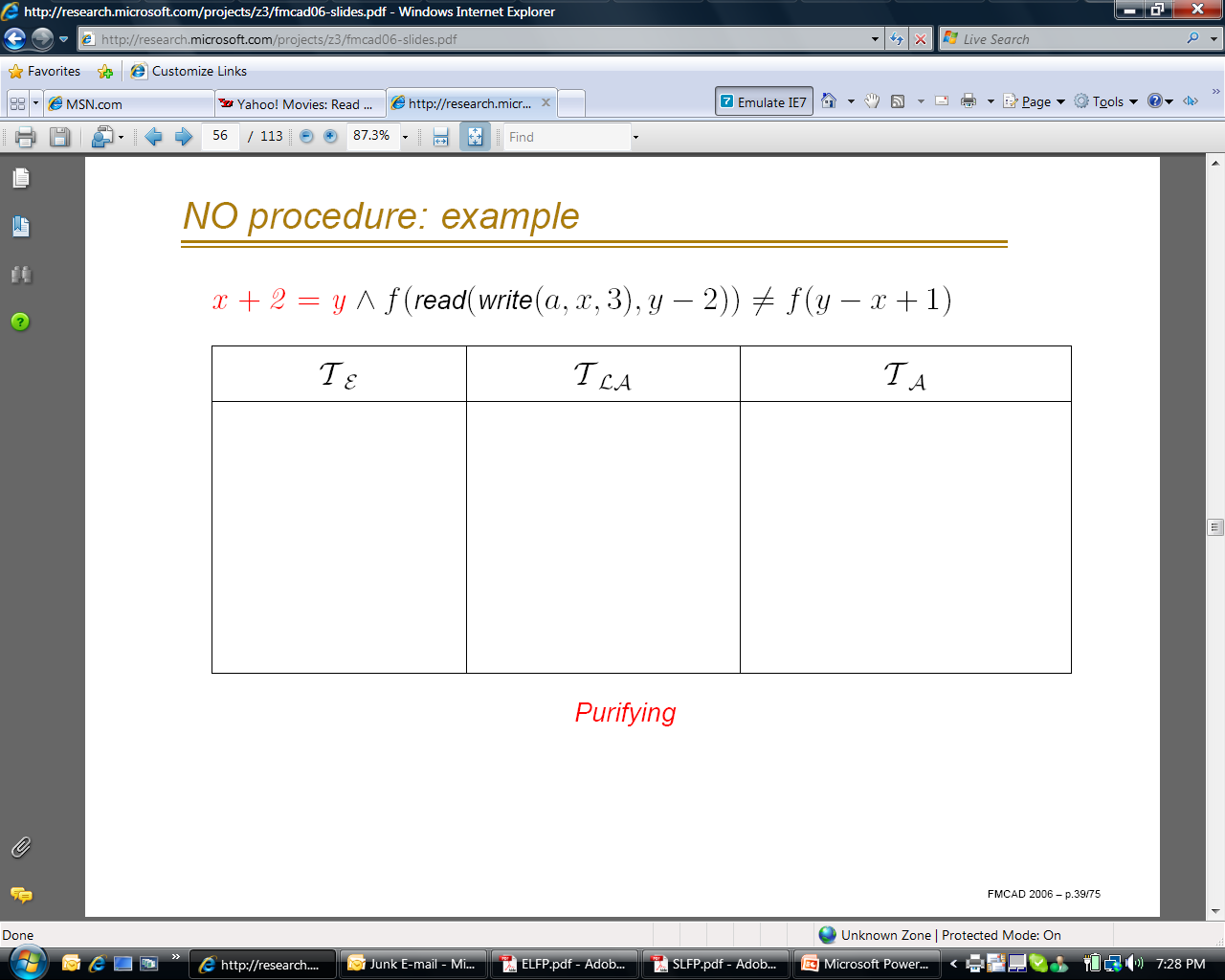 NO  procedure - Example
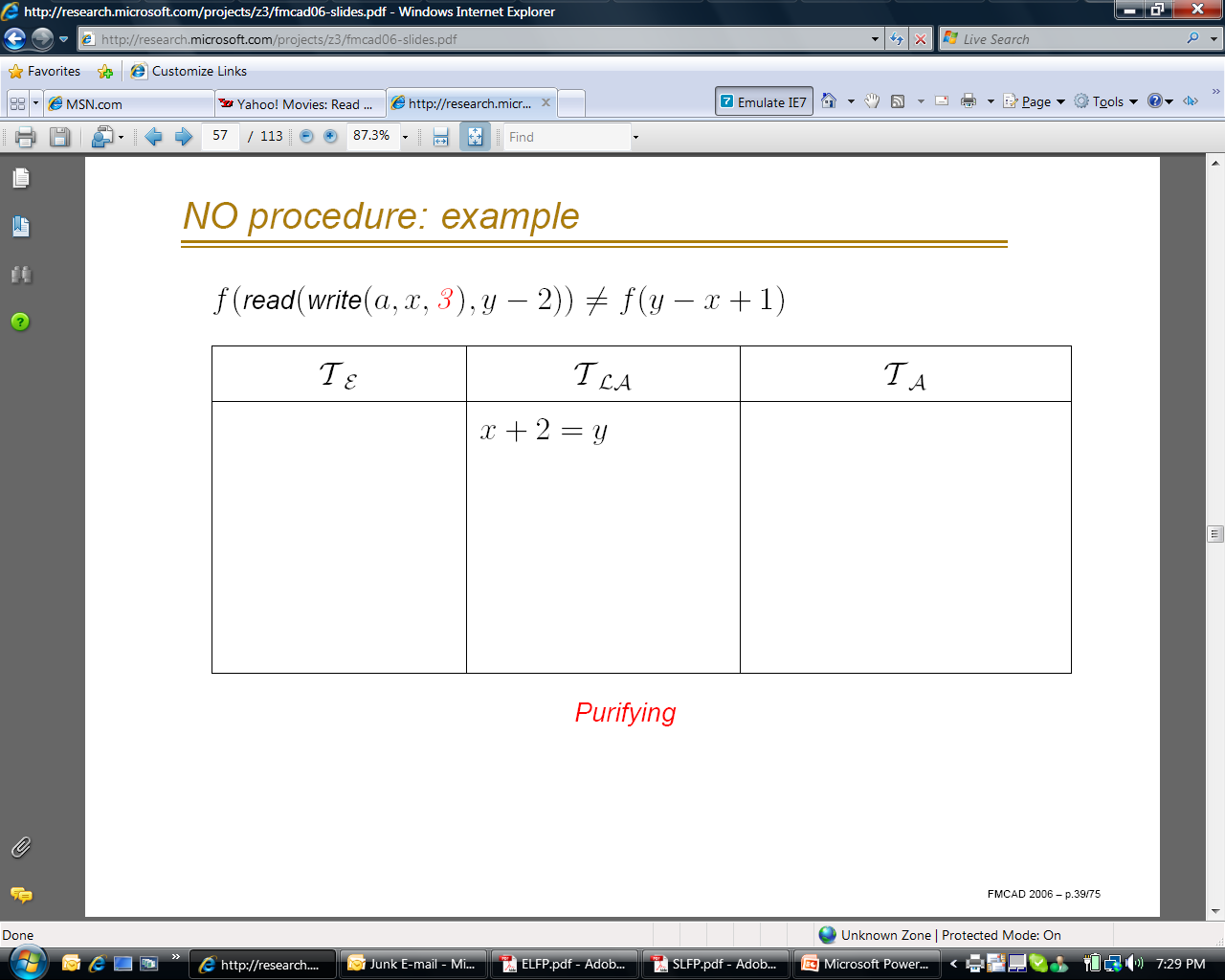 NO  procedure - Example
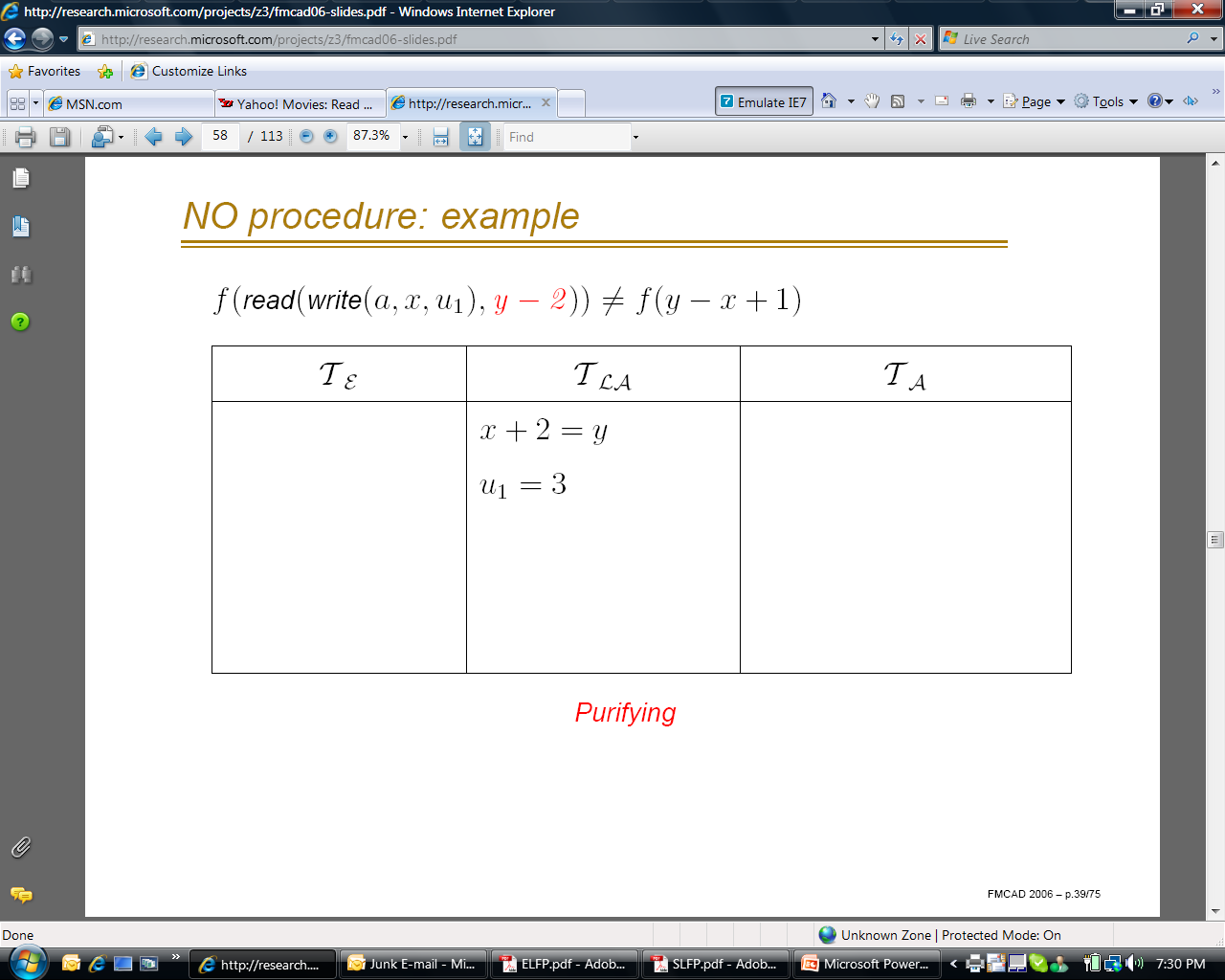 NO  procedure - Example
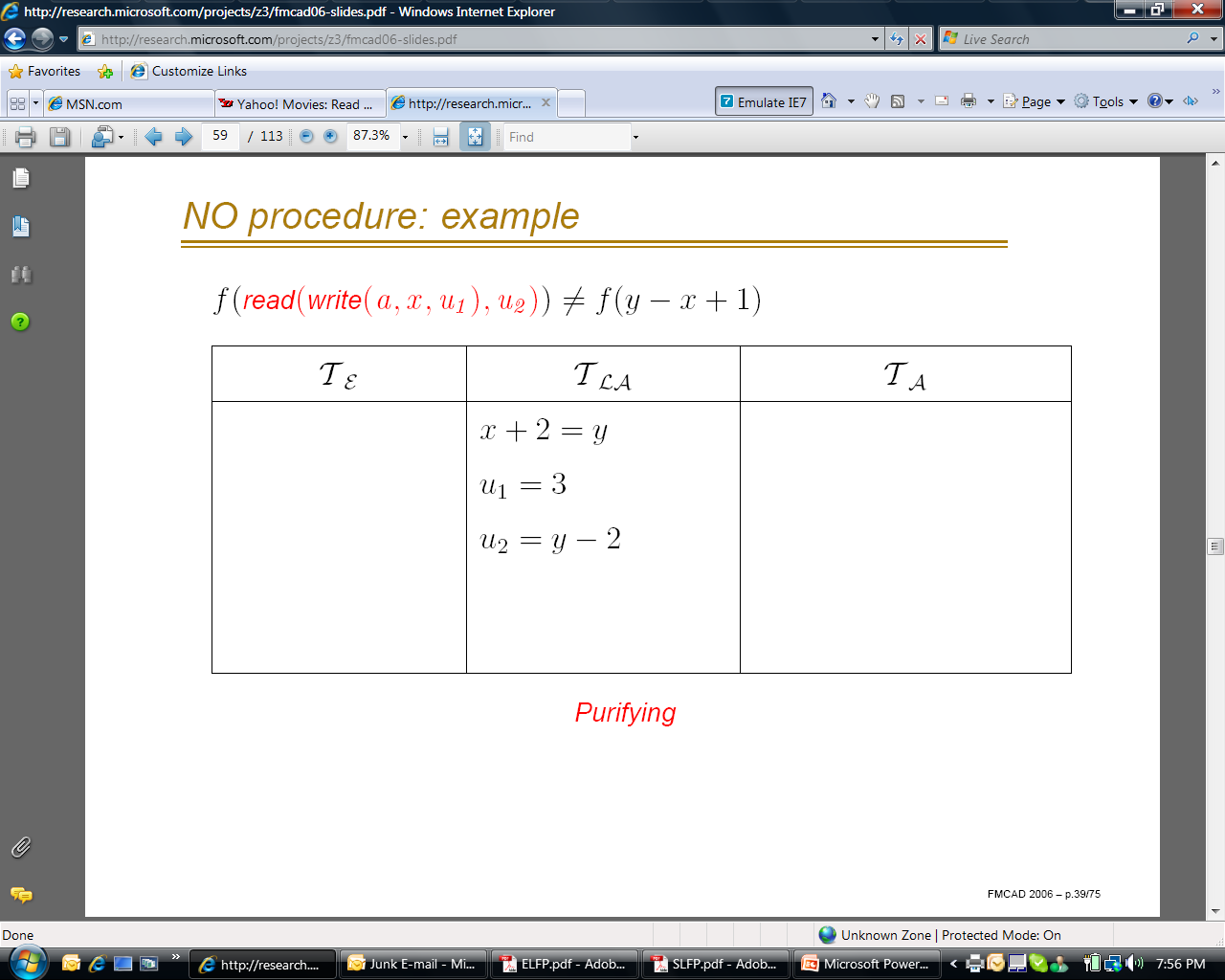 NO  procedure - Example
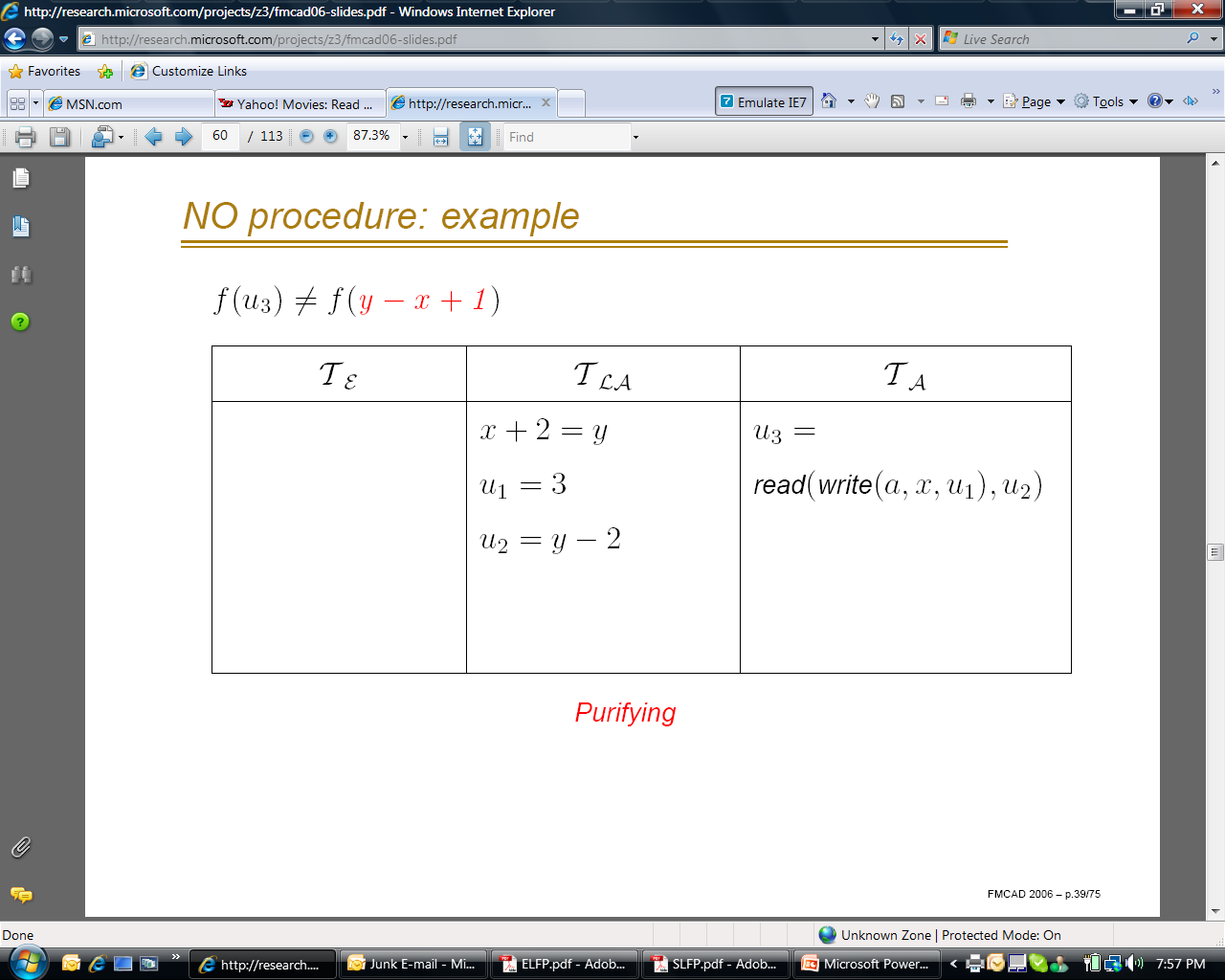 NO  procedure - Example
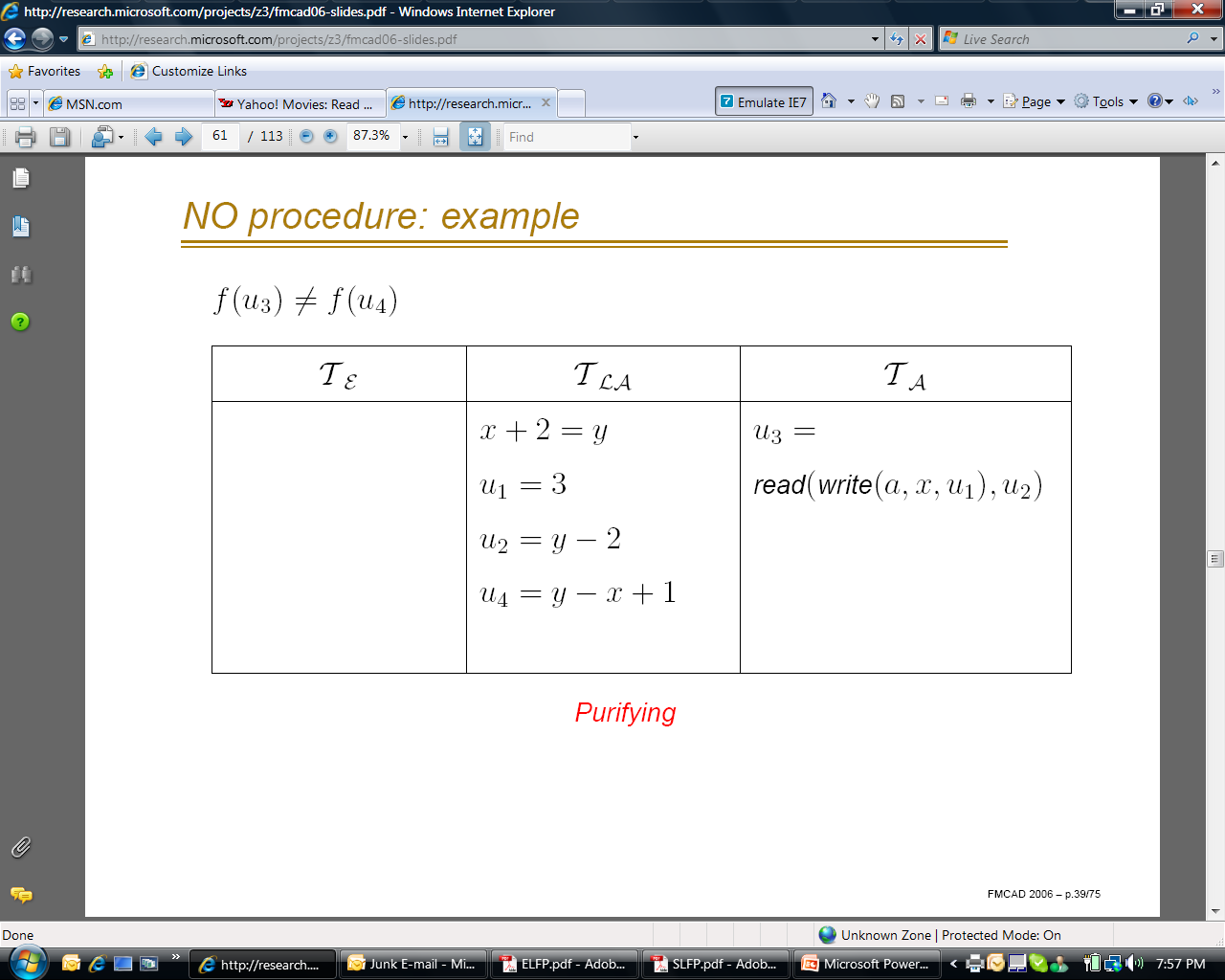 NO  procedure - Example
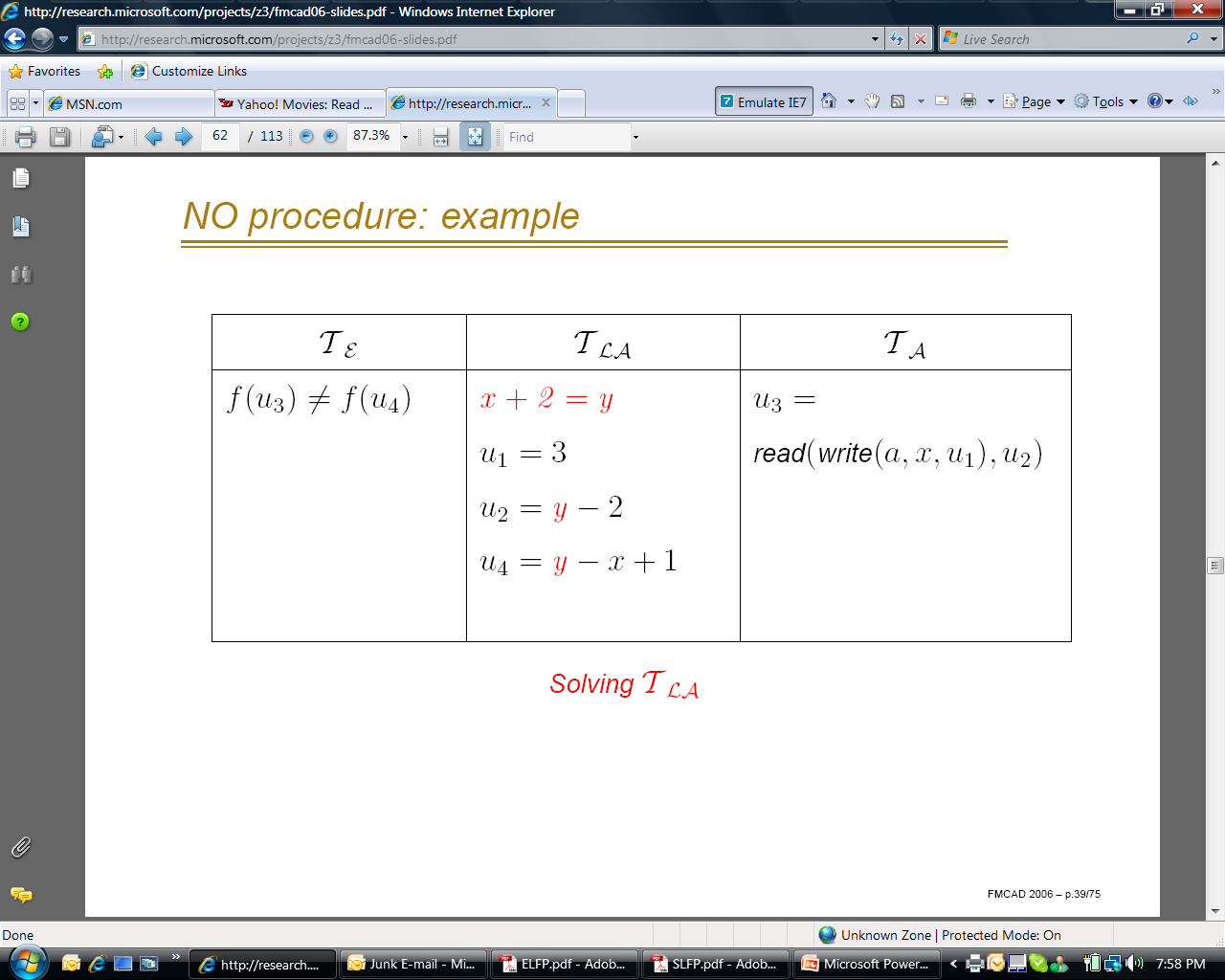 NO  procedure - Example
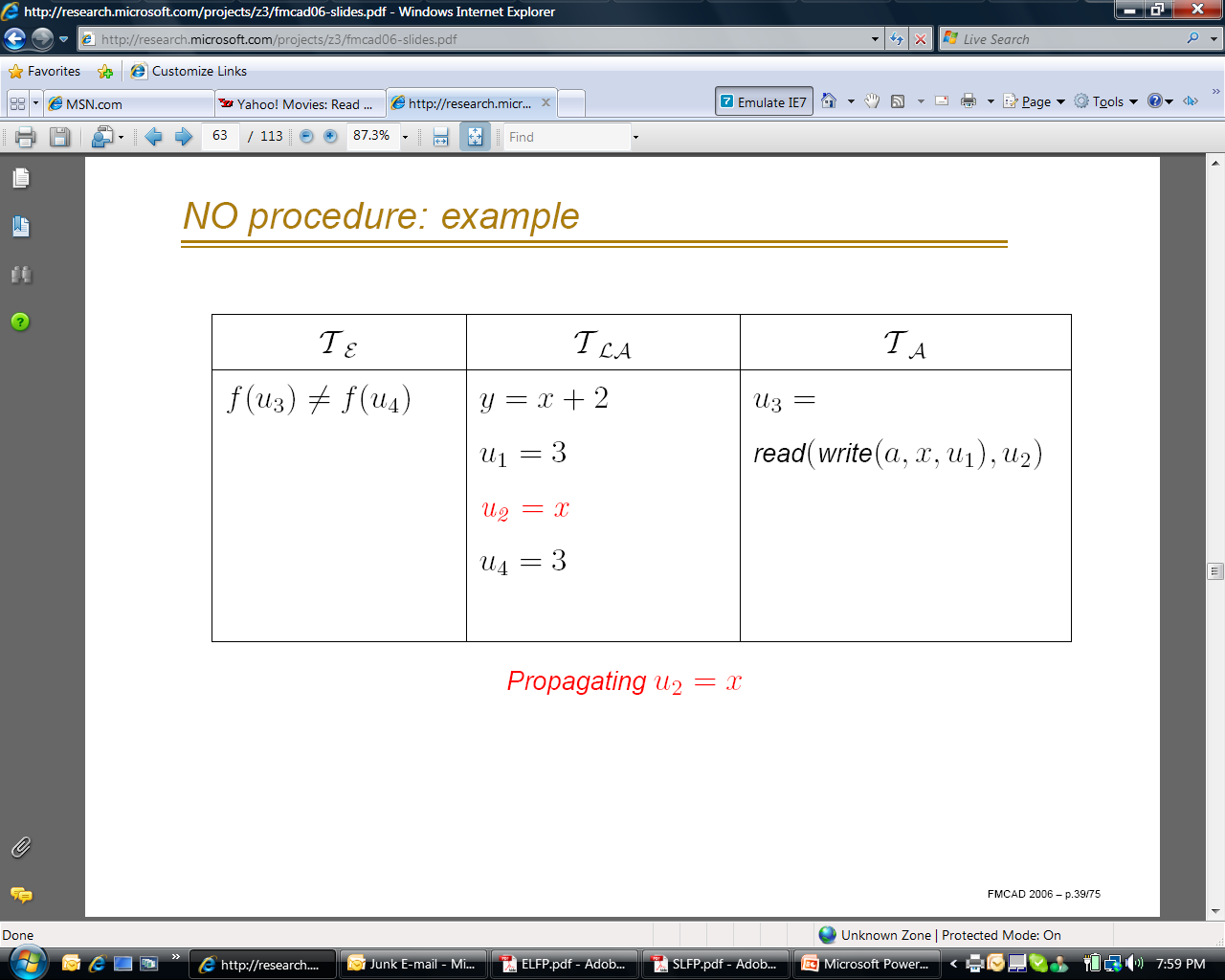 NO  procedure - Example
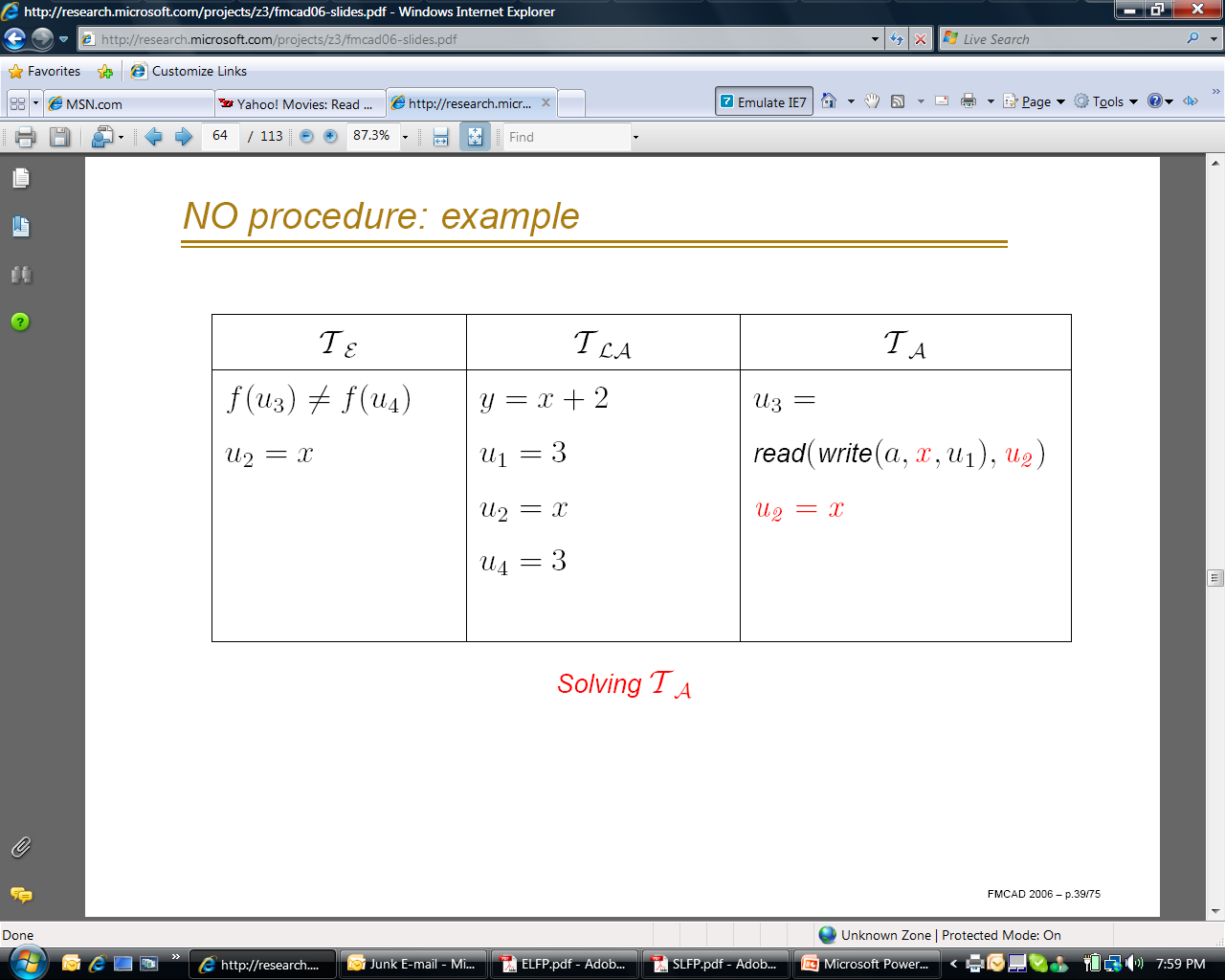 NO  procedure - Example
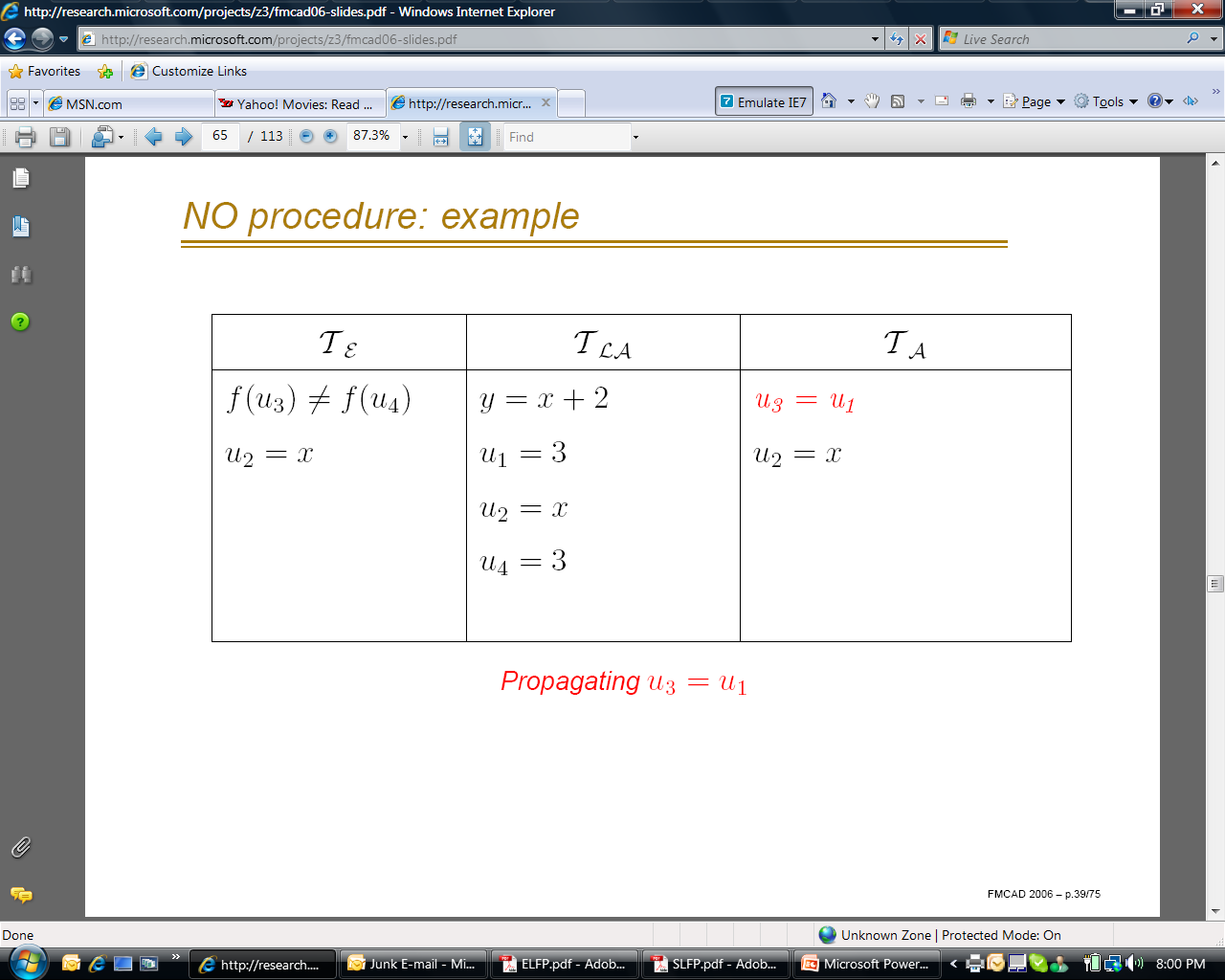 NO  procedure - Example
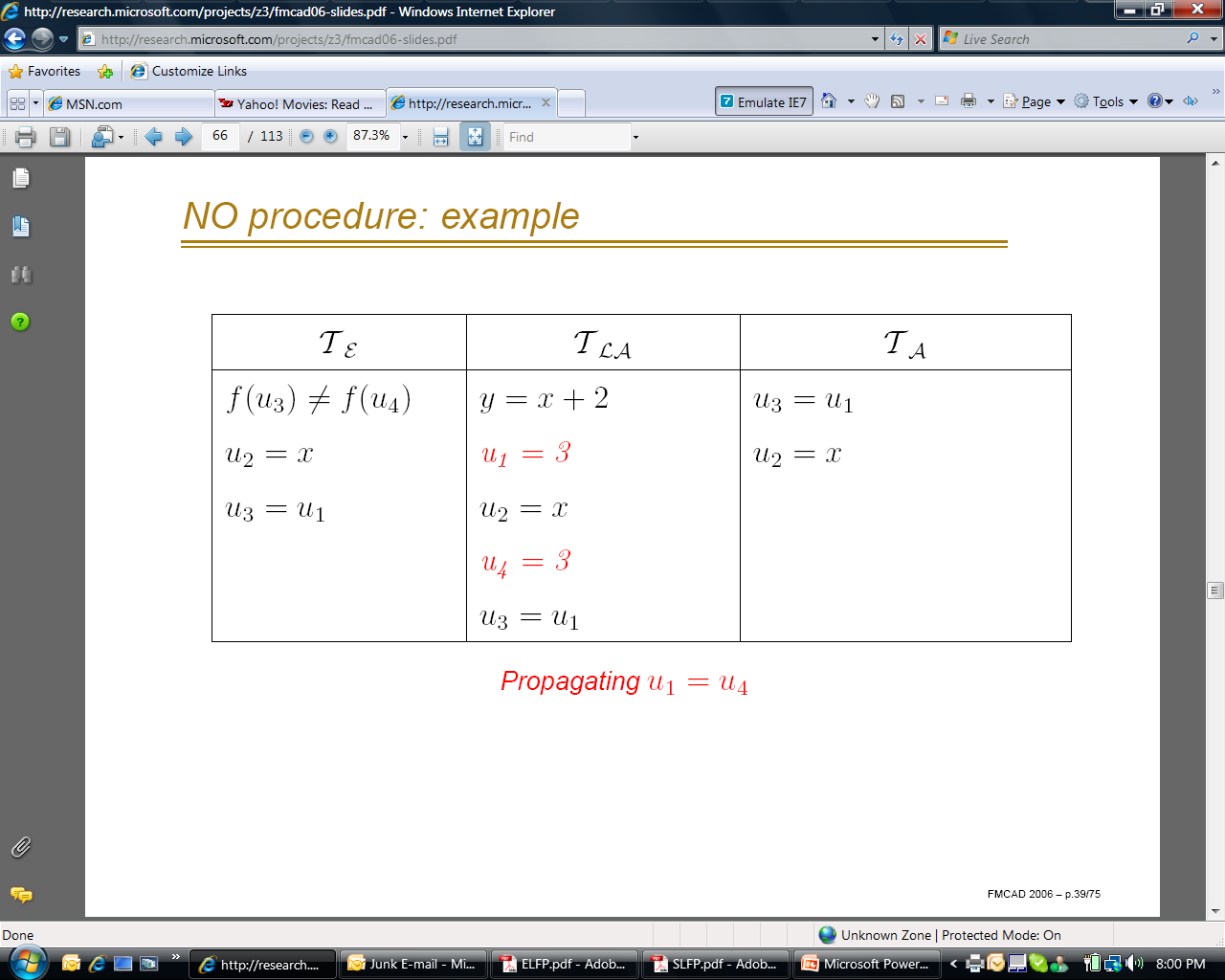 NO  procedure - Example
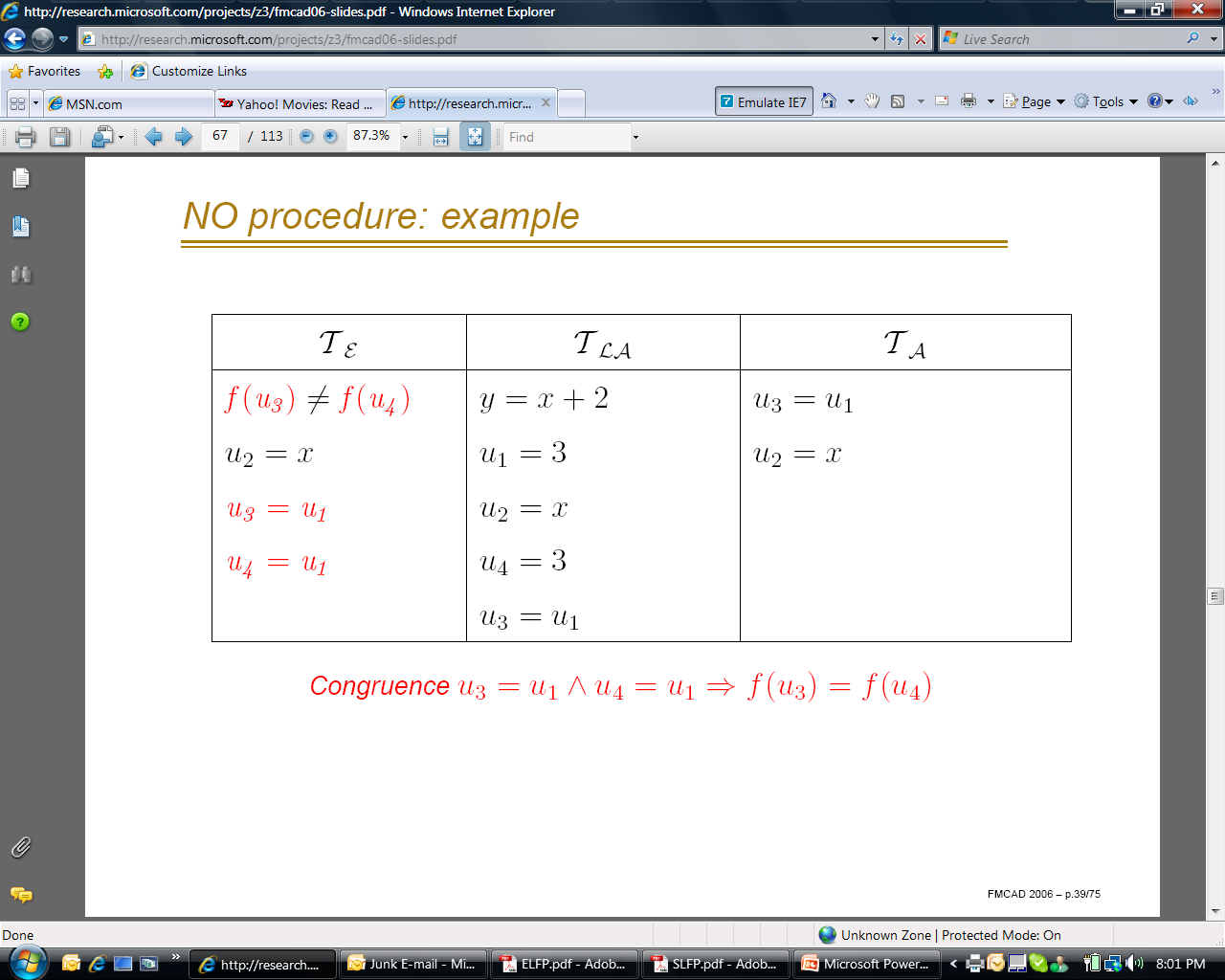 NO  procedure - Example
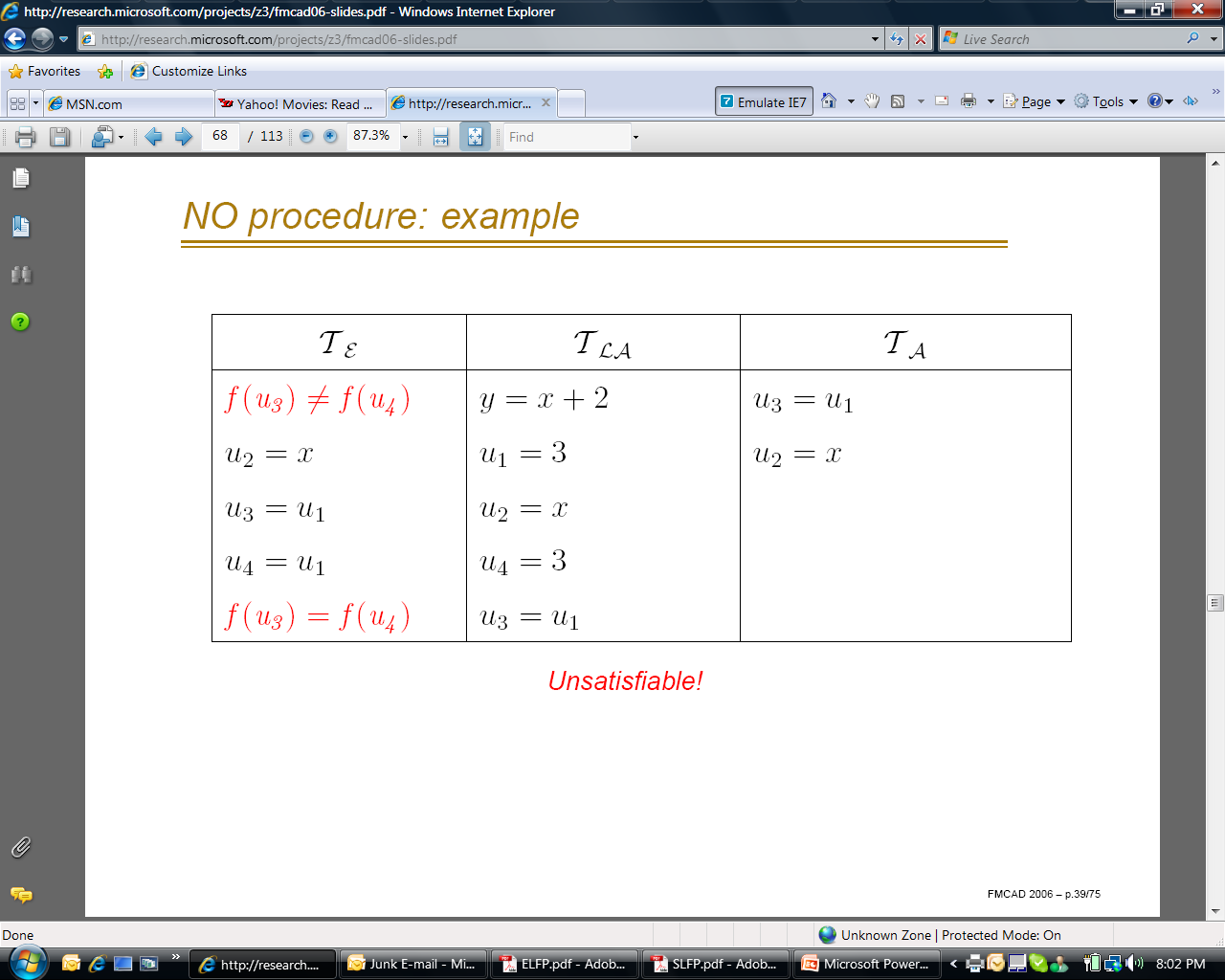 A Combination History
Foundations
Efficiency using rewriting
1984 Shostak. Theory solvers

1996 Cyrluk et.al Shostak Fix #1

1998 B. Shostak with Constraints 

2001 Rueß & Shankar Shostak Fix #2

2004 Ranise et.al. N.O + Superposition
1979 Nelson, Oppen - Framework

1996 Tinelli & Harindi. N.O. Fix

2000 Barrett et.al N.O + Rewriting

2002 Zarba & Manna. Nice Theories
2001: Efficient DPLL made guessing cheap
2006 Bruttomesso et.al. Delayed Theory Combination
2007 de Moura & B. Model-based Theory Combination
Model-based Combination
The running example was easy. 
But what about:



Either x = 0 or x = 1. 	   y = 0 or y = 1     (when x,y are integers)
 
Arithmetic module needs to somehow learn
that x≠y.  			- Integer linear arithmetic is non-convex.
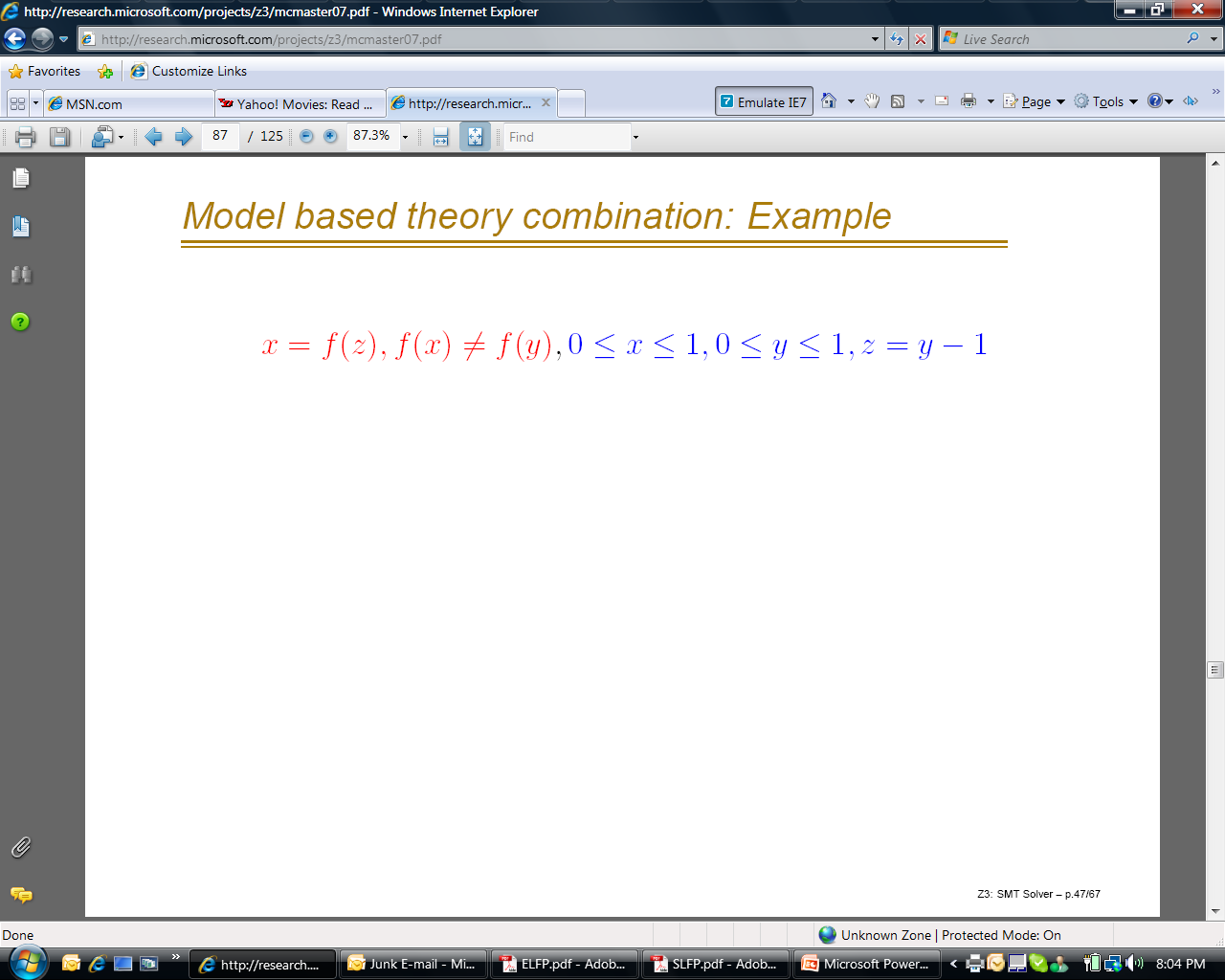 Model-based combination
Delayed Theory Combination solution 
				  	[2006 Bruttomesso et.al.]
	Add equality literals for every pair of shared variables: 



: Solvers work completely independently.
: Works with non-convex theories.
: O(n2) up-front cost. No use of propagation.
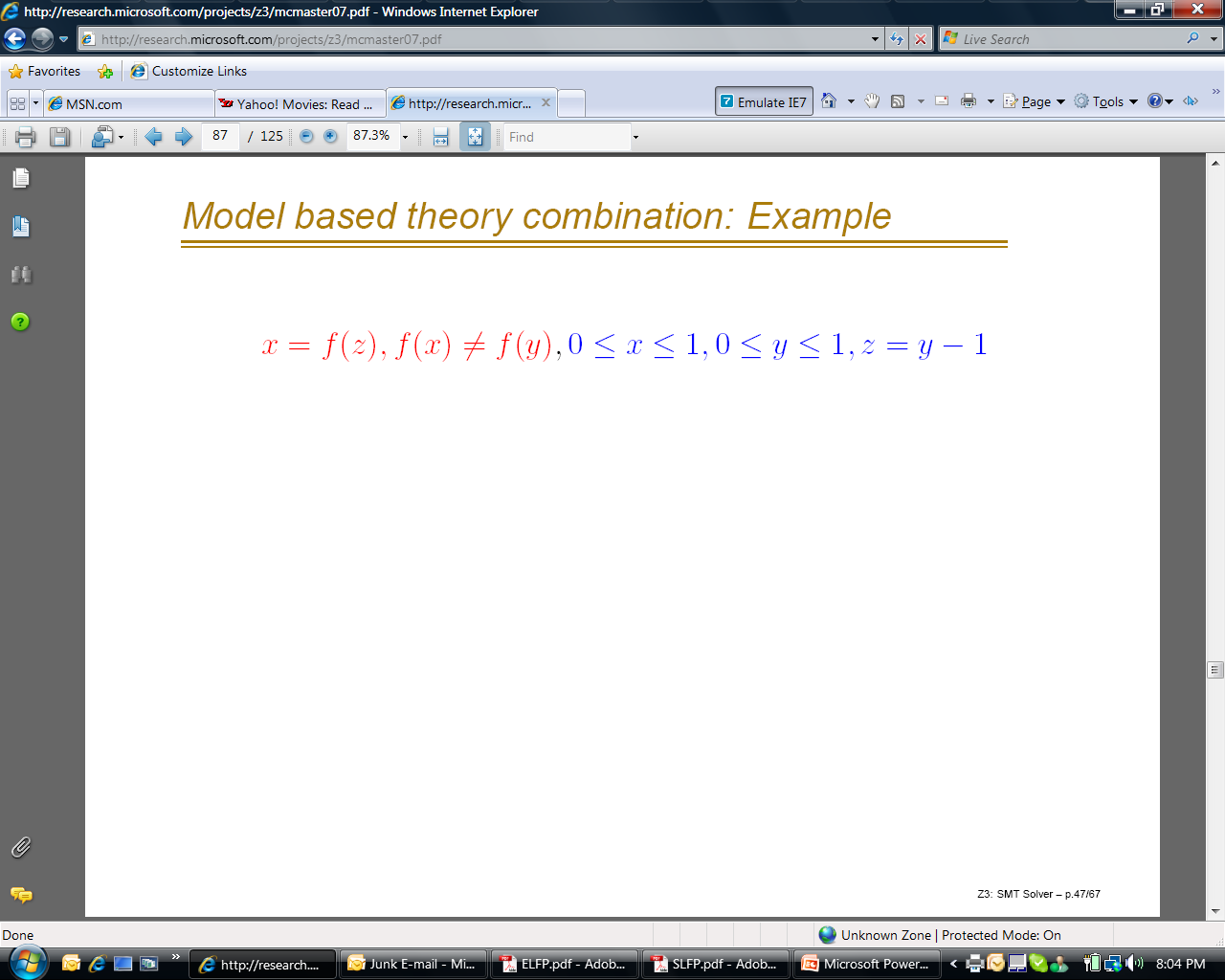 Model-based combination
Idea: 
Have solvers produce models.
Use models to introduce equalities on demand.		If M  , M  x = y then guess x = y
: No up-front O(n2) cost of adding equalities
: Works with non-convex theories
: Models are conservative approximations		 M  ,   x = y implies M  x = y
Model-based - Example
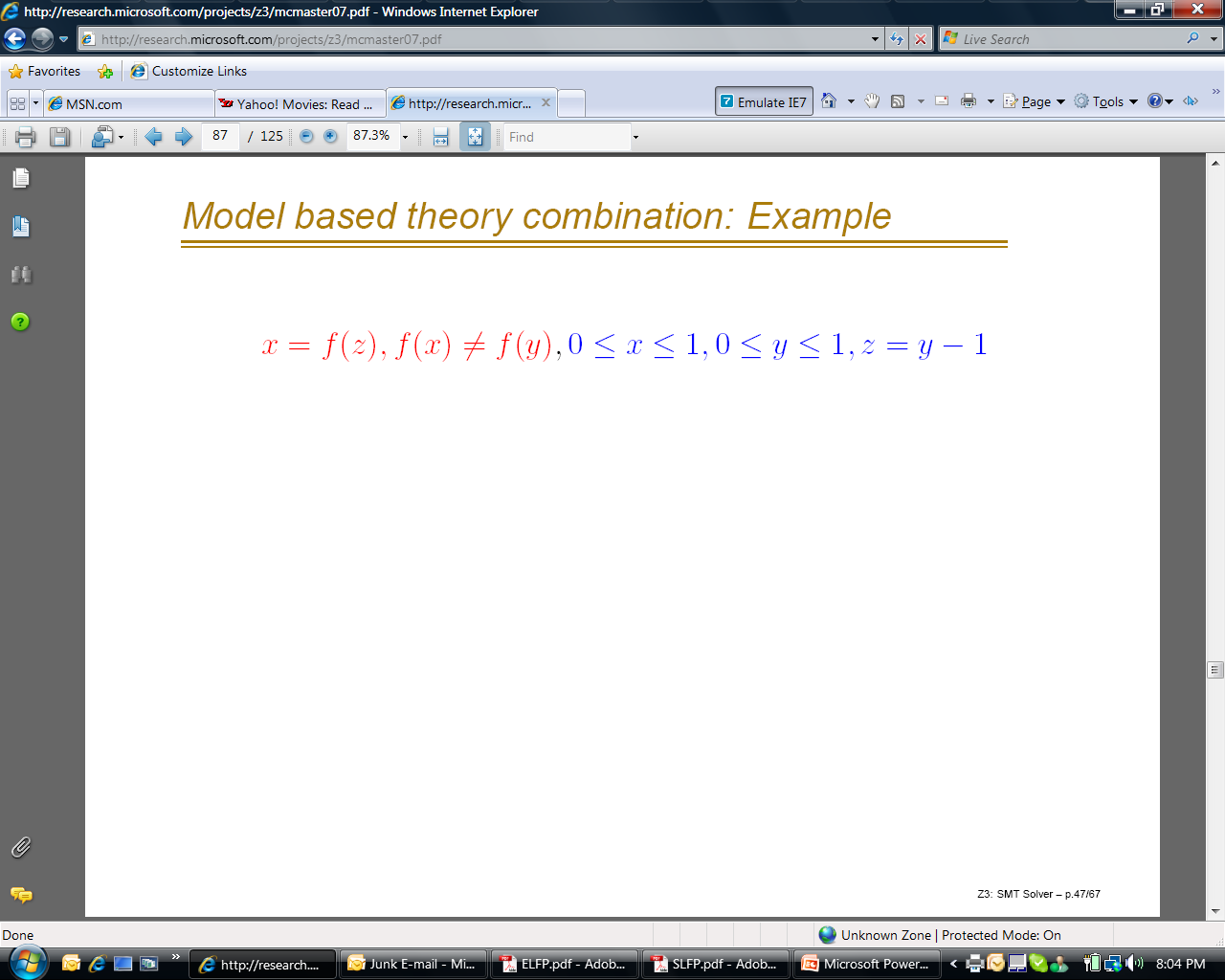 Model-based - Example
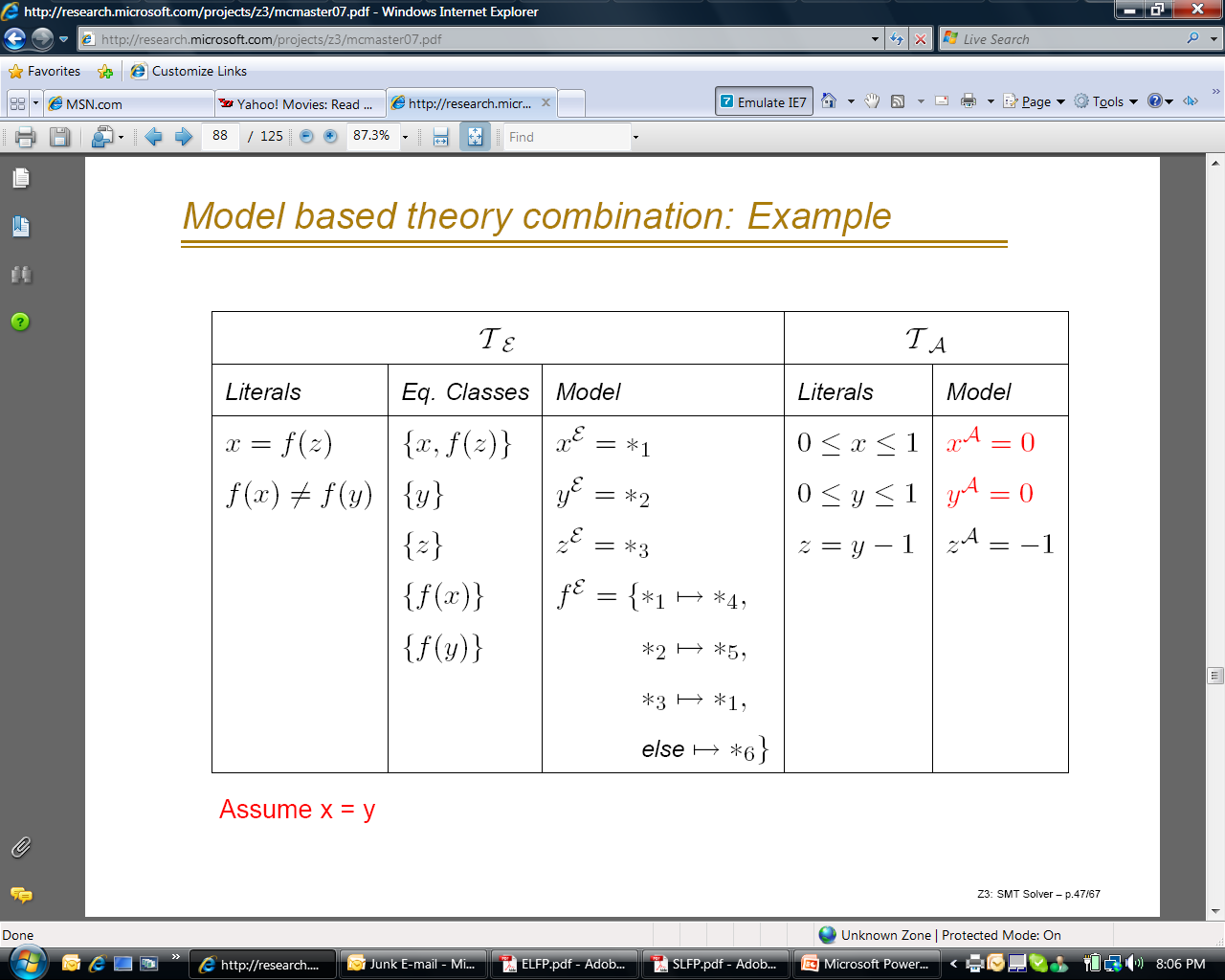 Model-based - Example
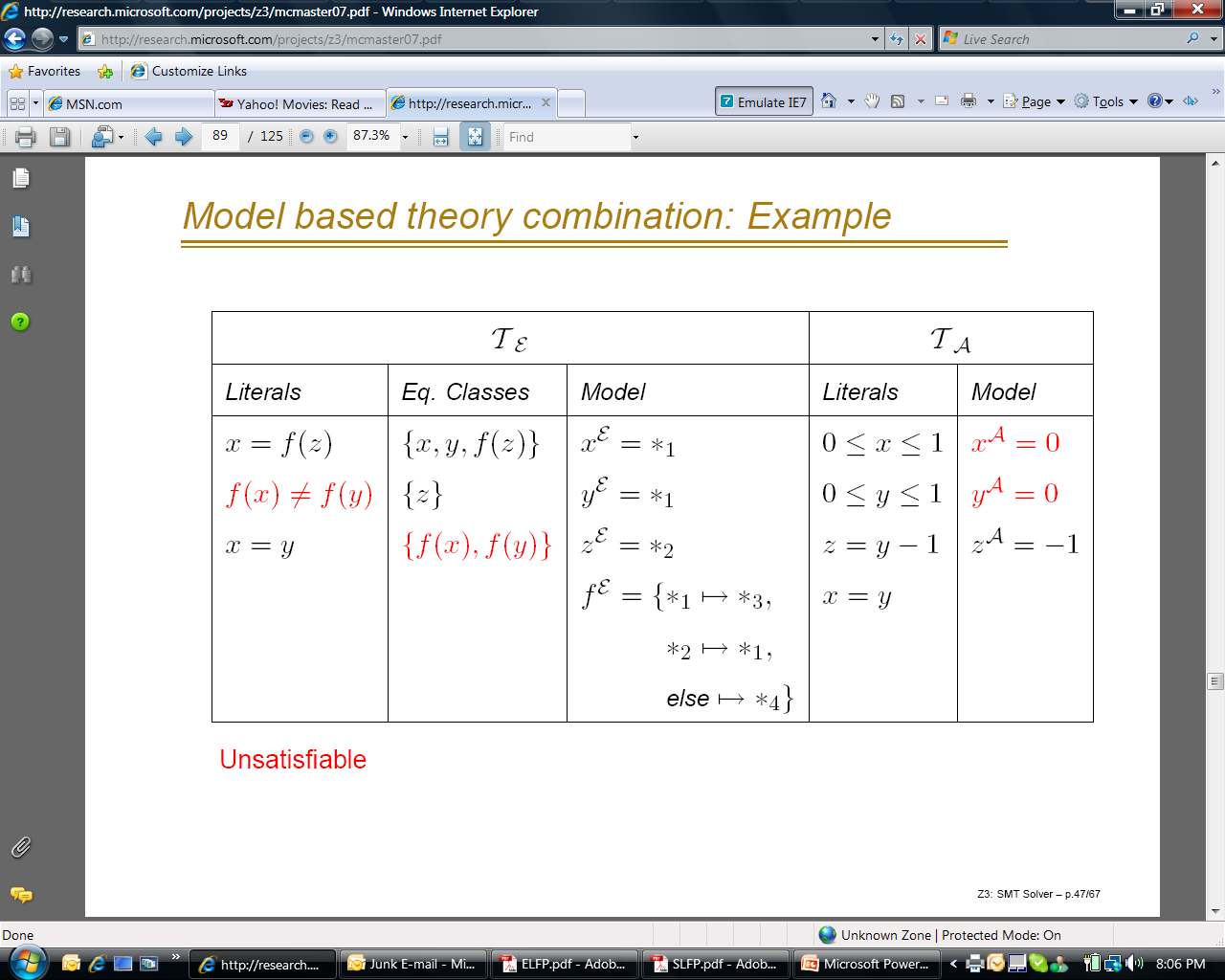 Model-based - Example
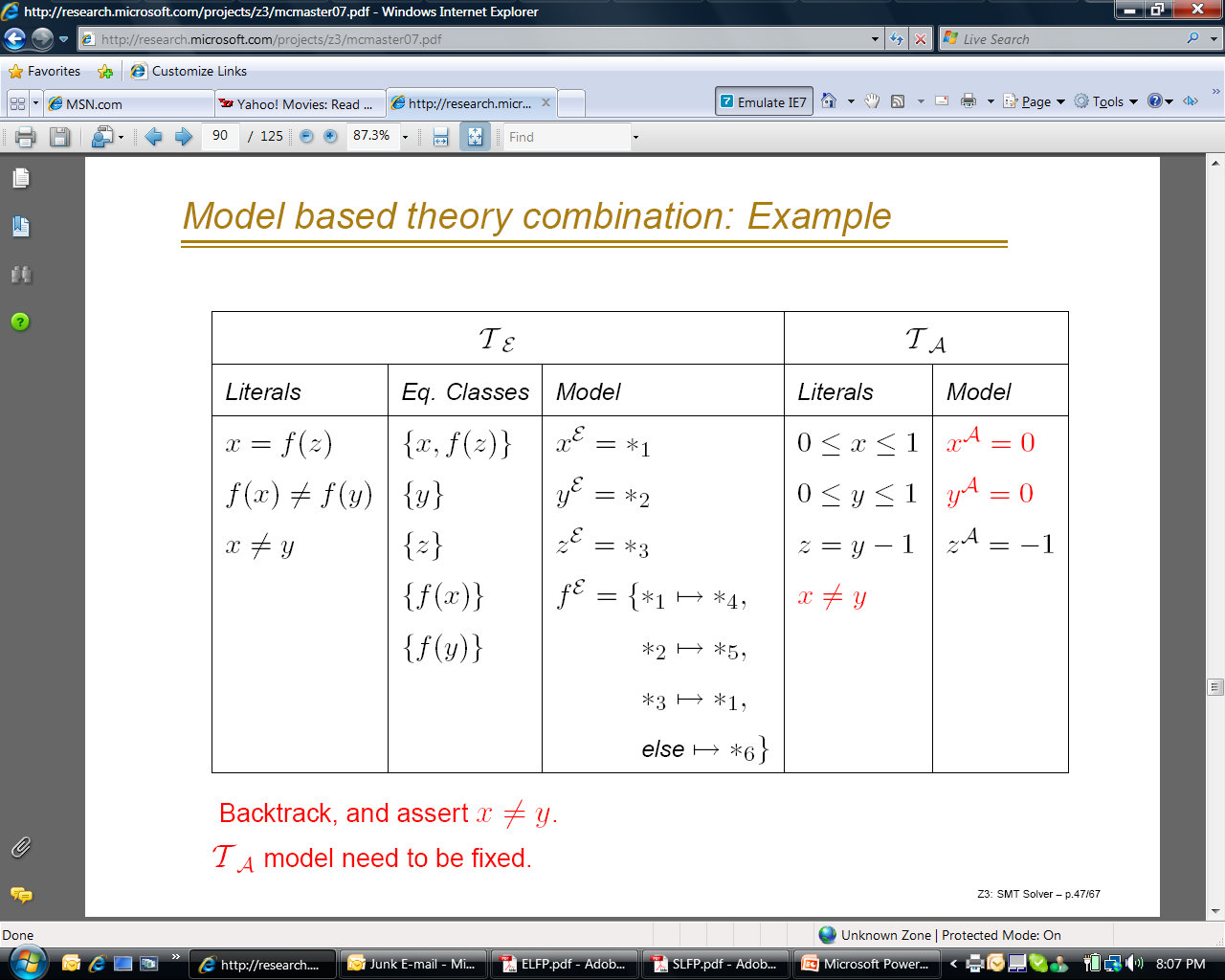 Model-based - Example
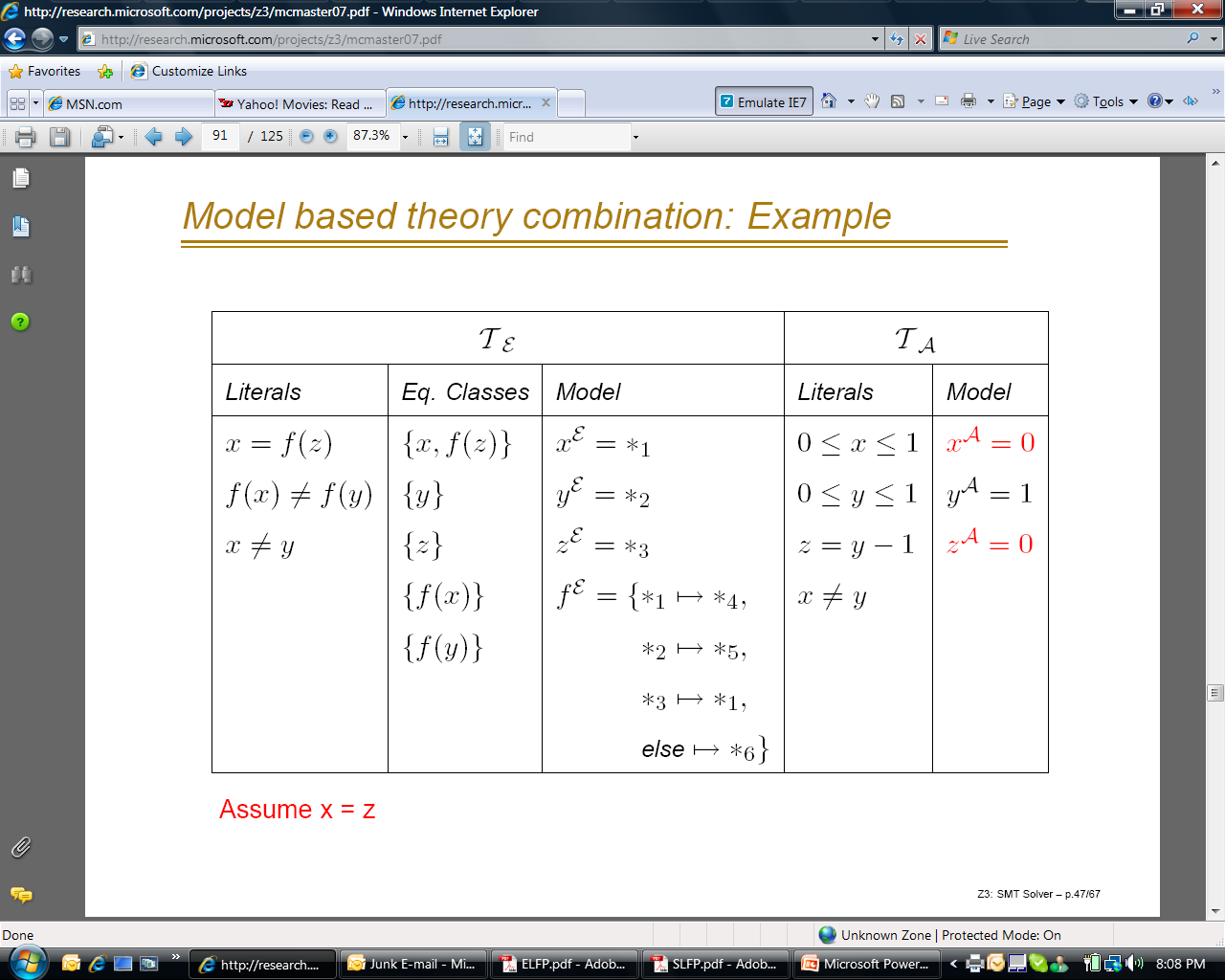 Model-based - Example
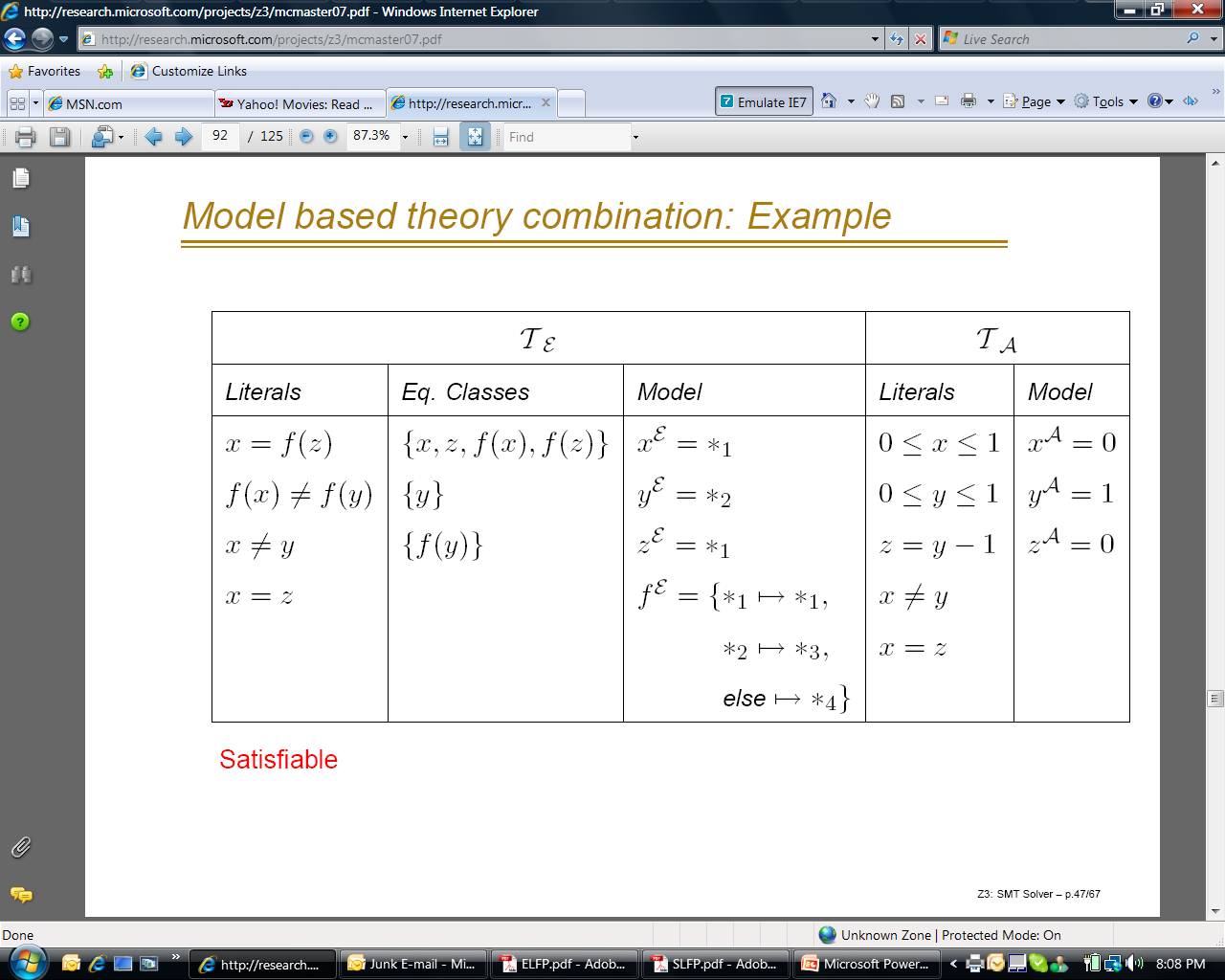 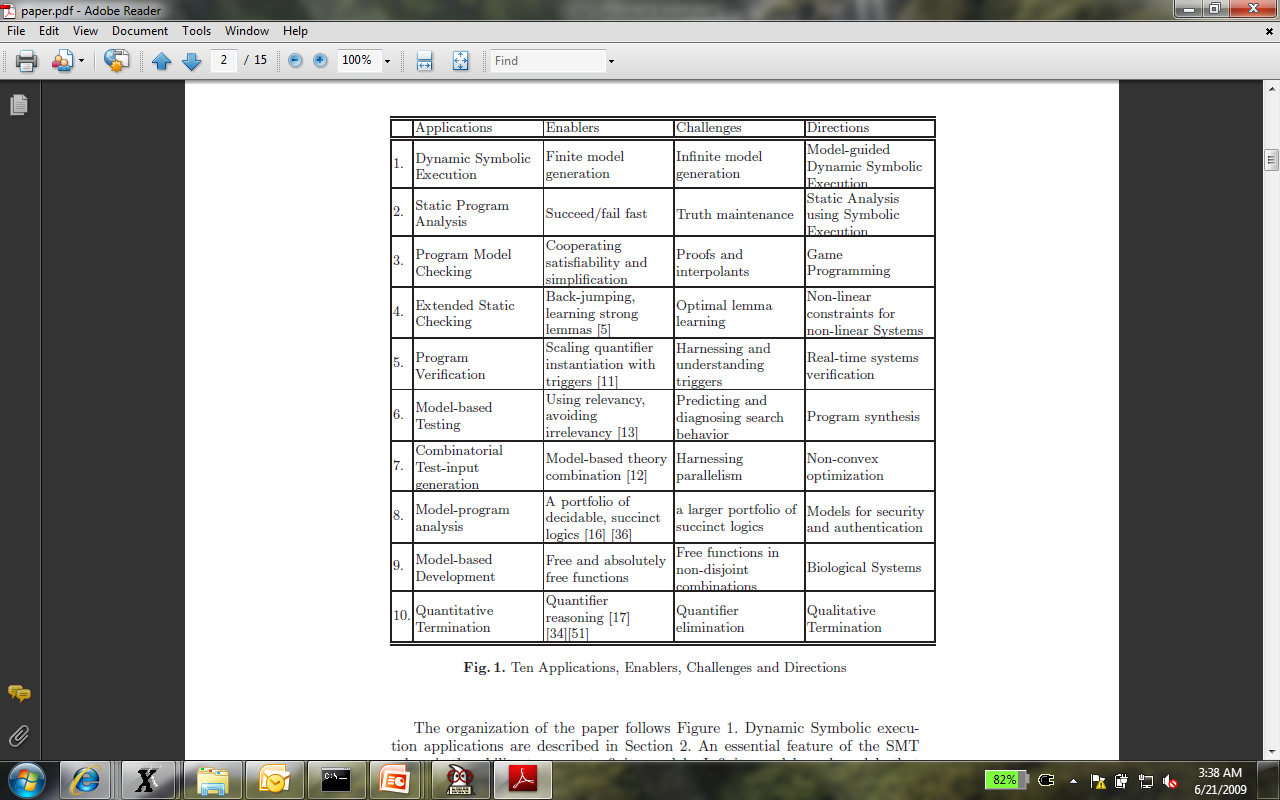 Conclusions
SMT solvers are a great fit for software tools

Current main applications:
Test-case generation.
Verifying compilers.
Model Checking & Predicate Abstraction.
Model-based testing and development

Future opportunities in SMT research and applications abound